Mujeres. El tabaco y el
Riesgo Cardiovascular.
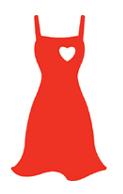 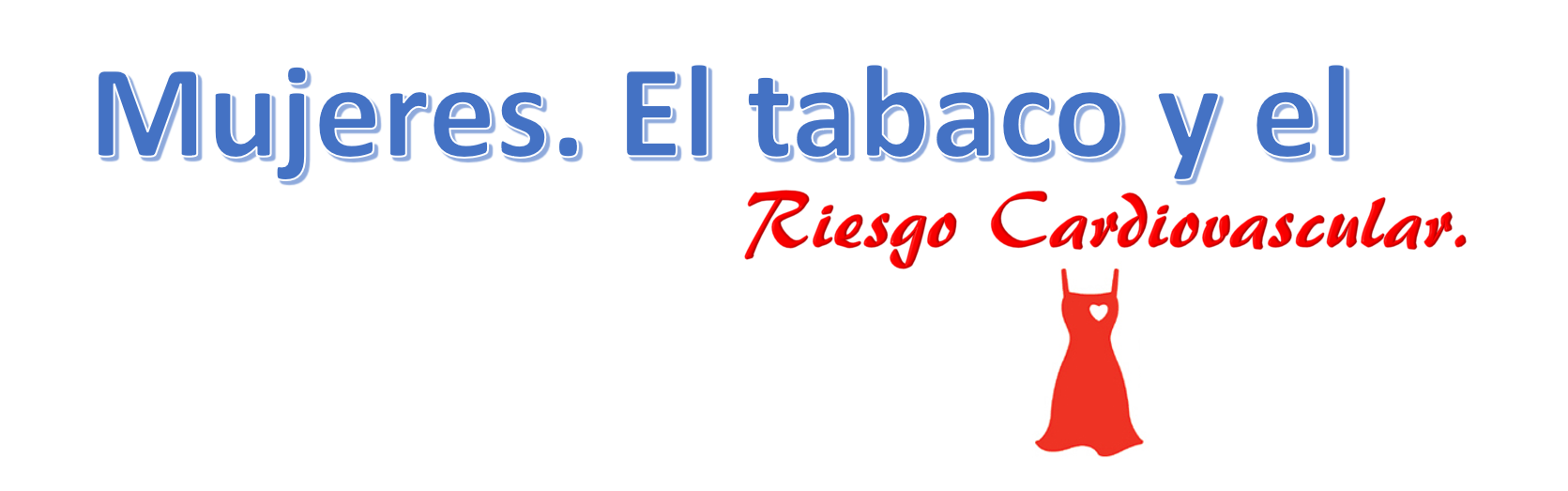 Dr. Liberato González Sinay

Cardiología - Medicina Interna
Coordinador de la Clínica de Falla Cardíaca – C.H.Dr.A.A.M.
Coordinador de la Unidad de Cuidados Intensivos Coronarios – C.H.Dr.A.AM.
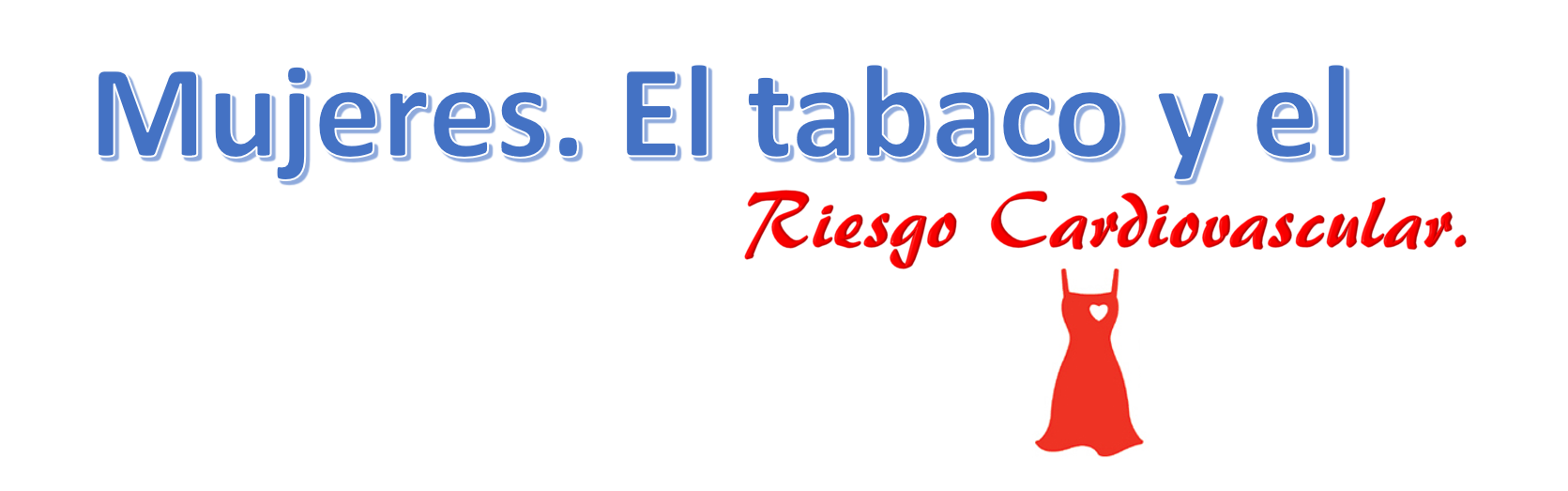 Puntos a tratar
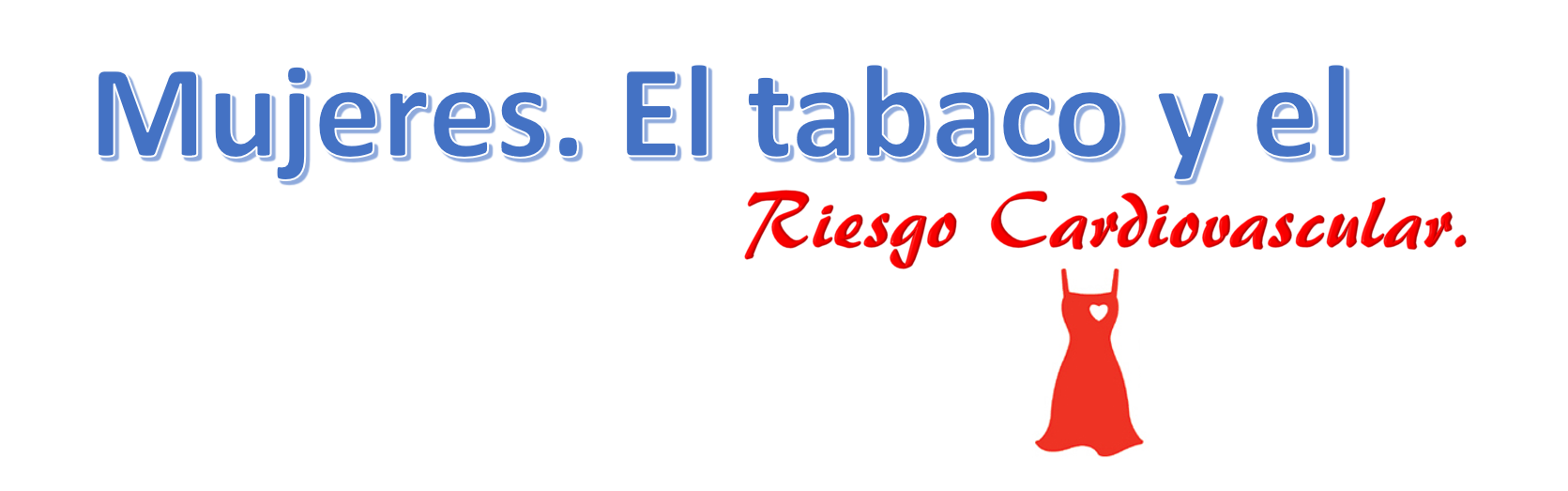 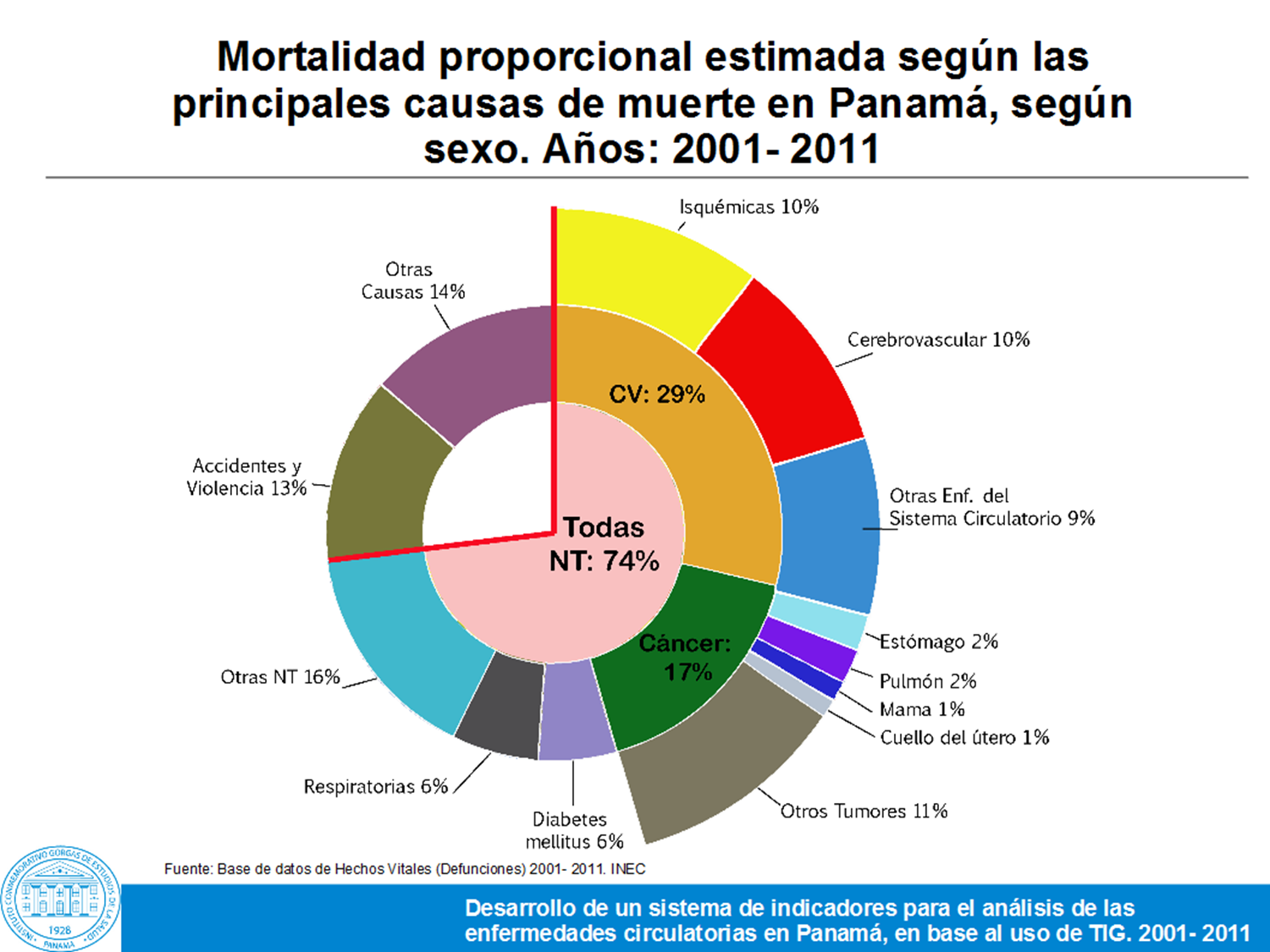 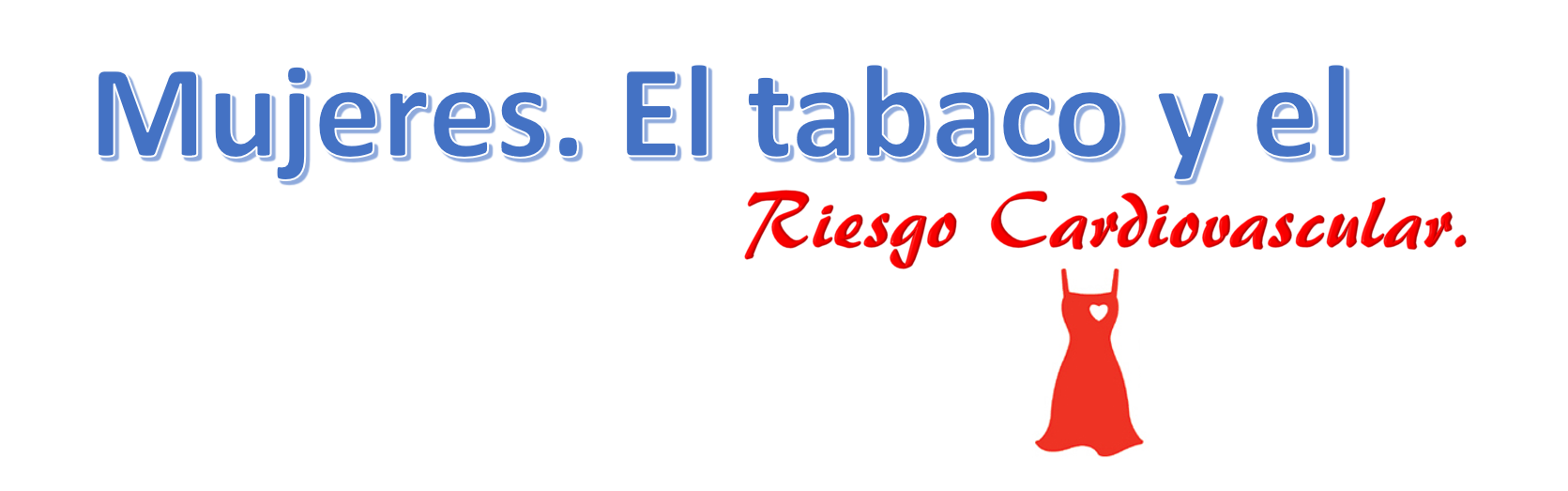 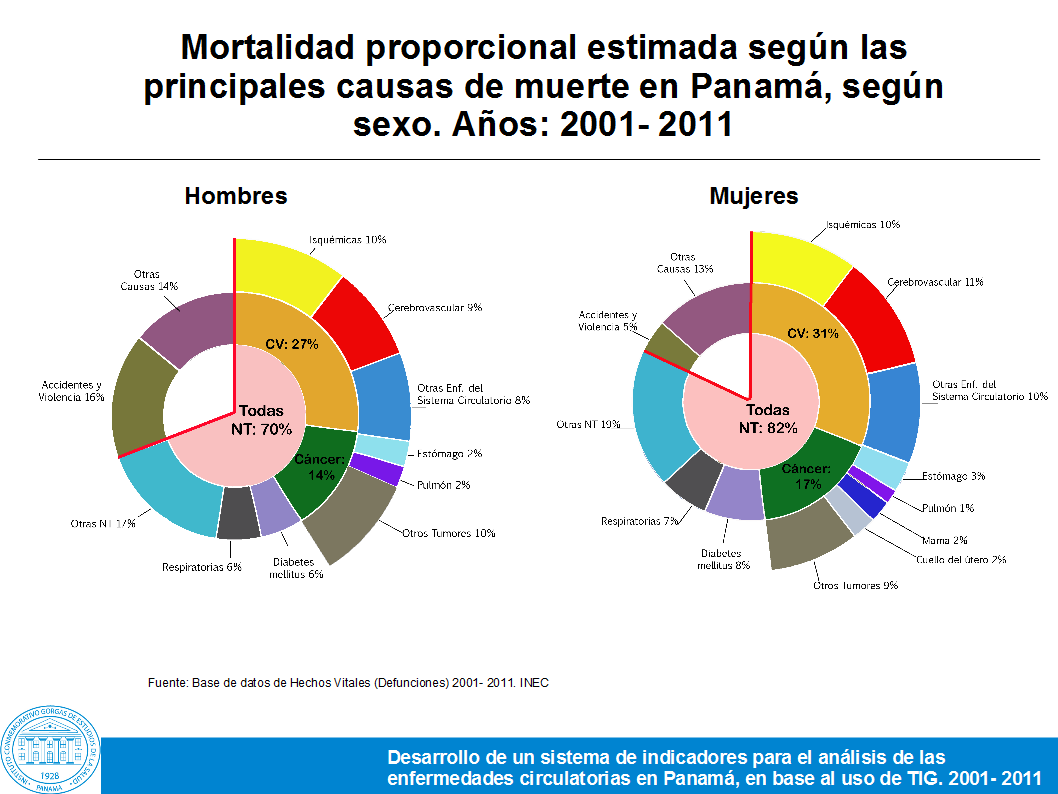 2012
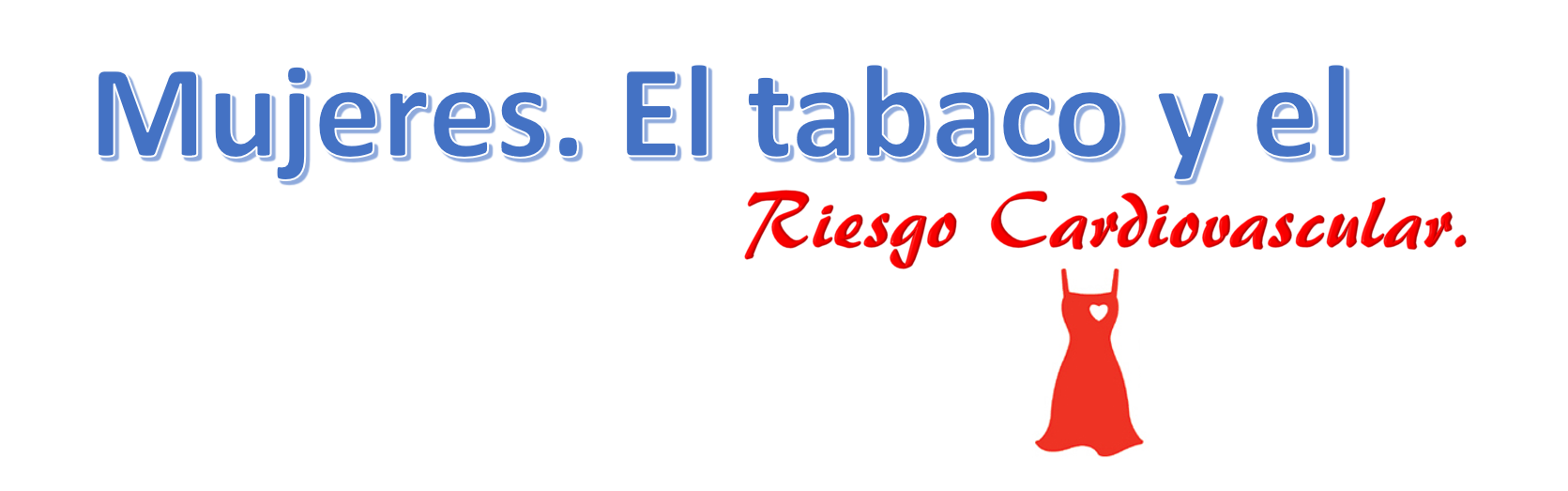 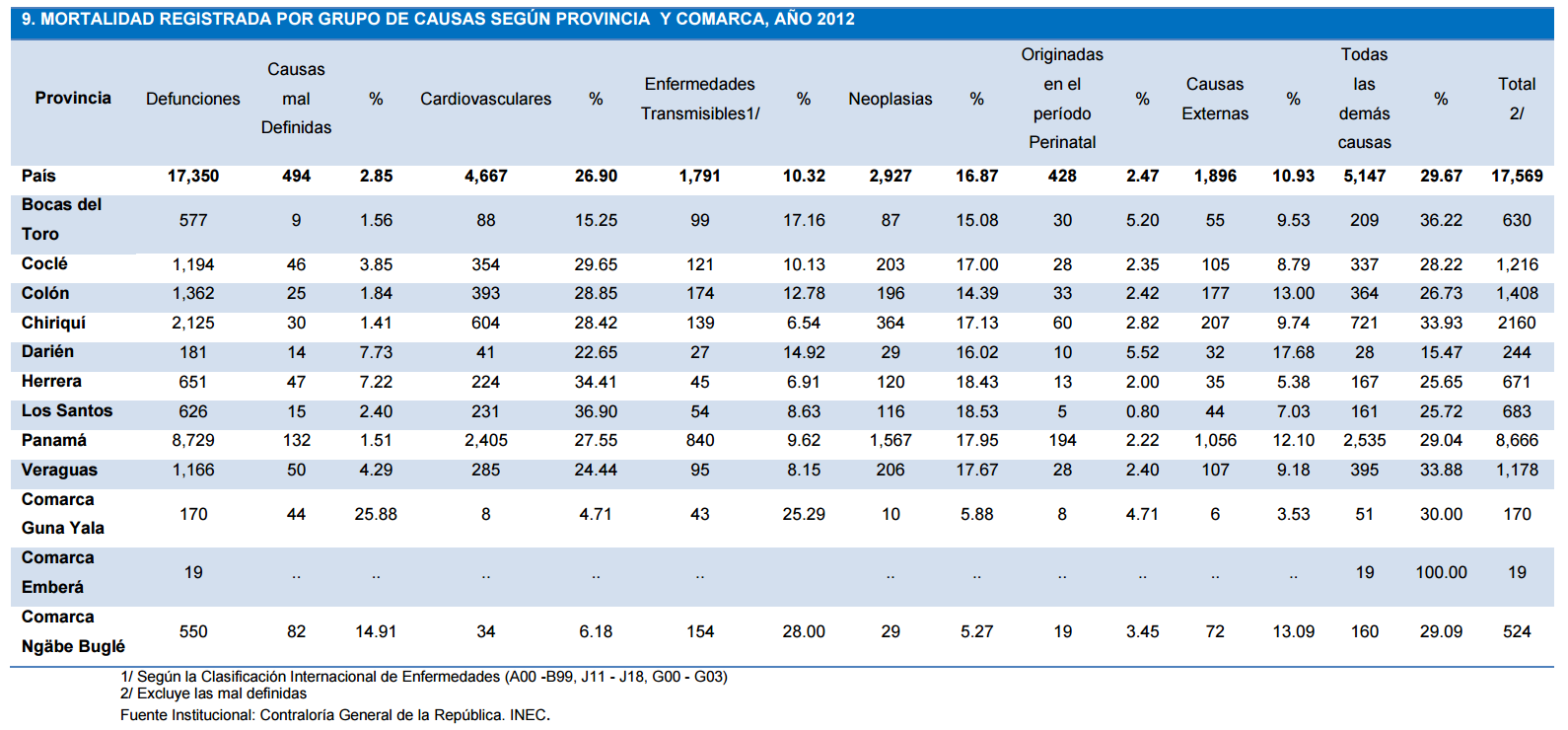 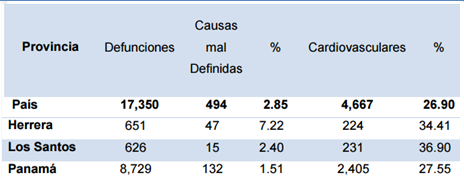 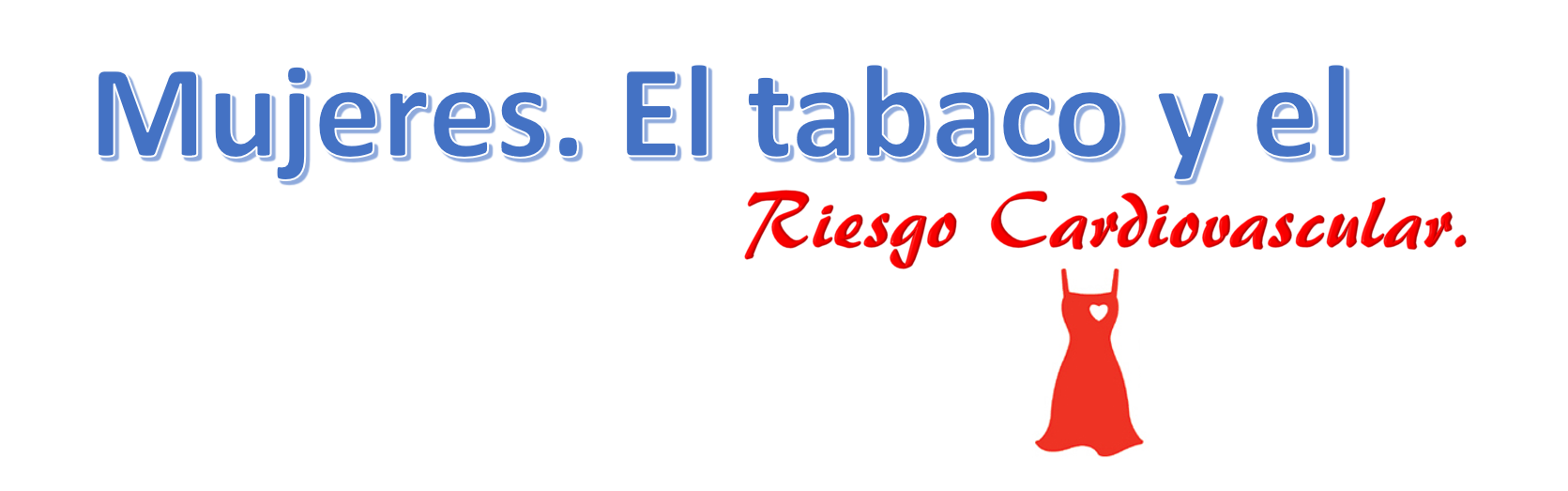 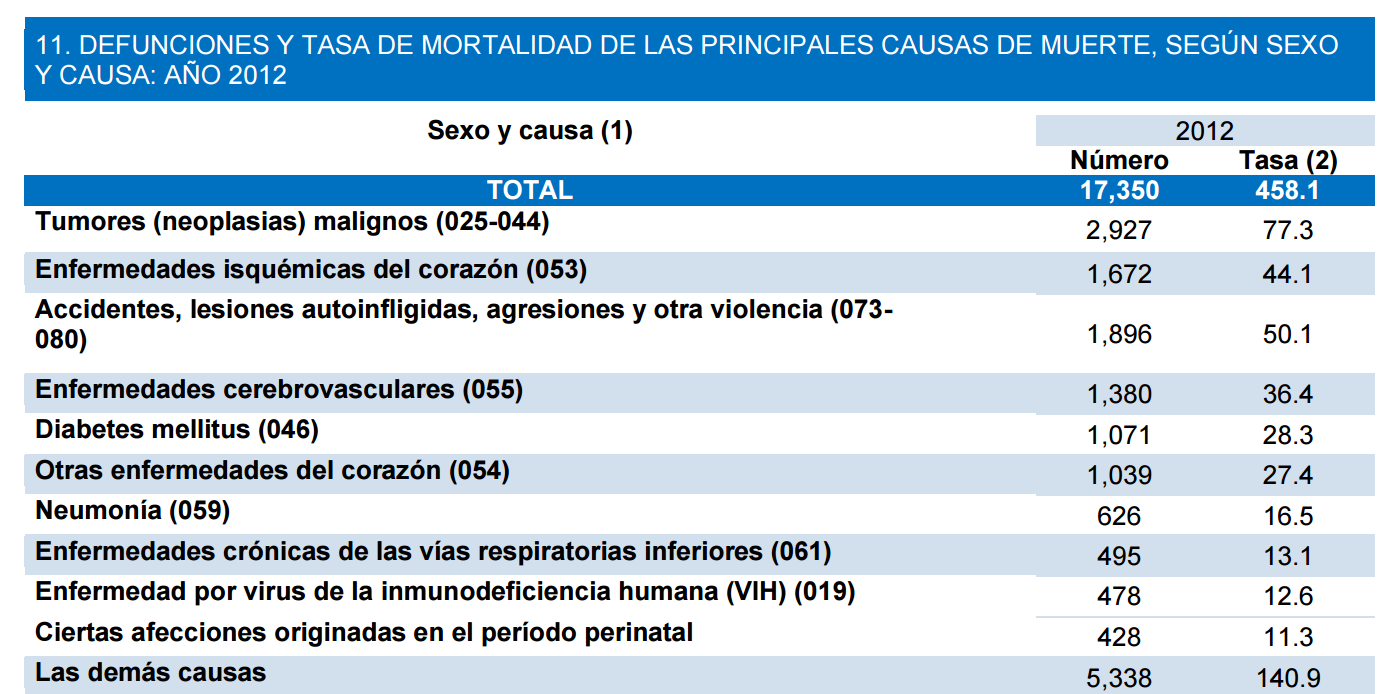 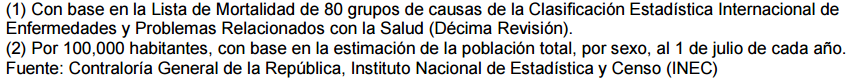 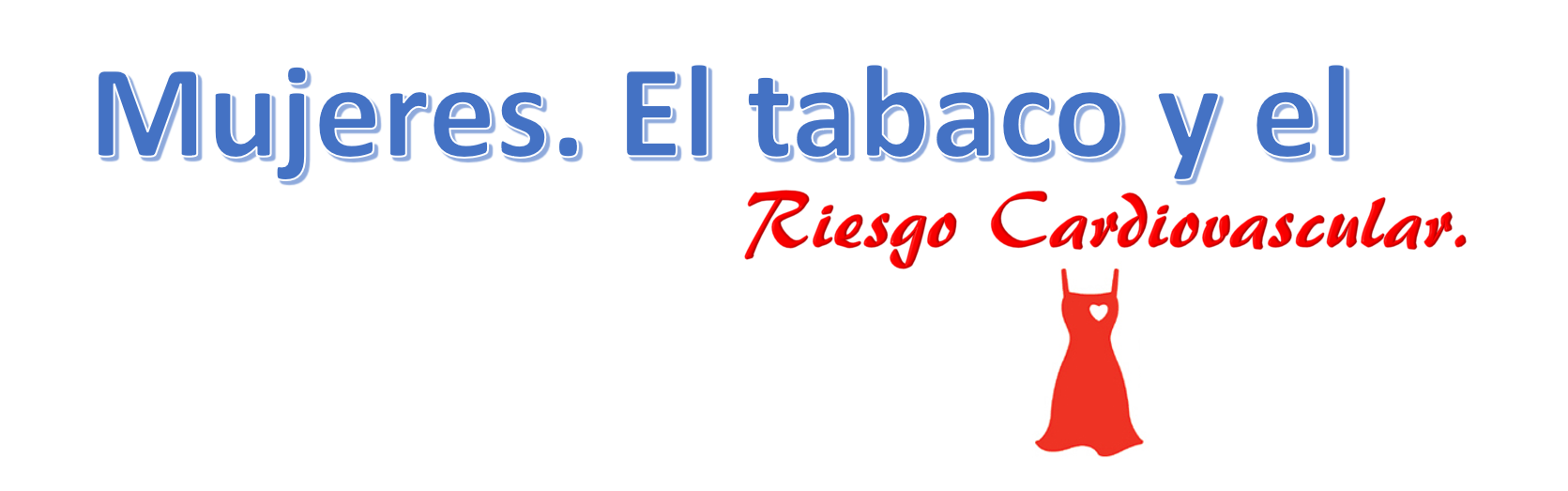 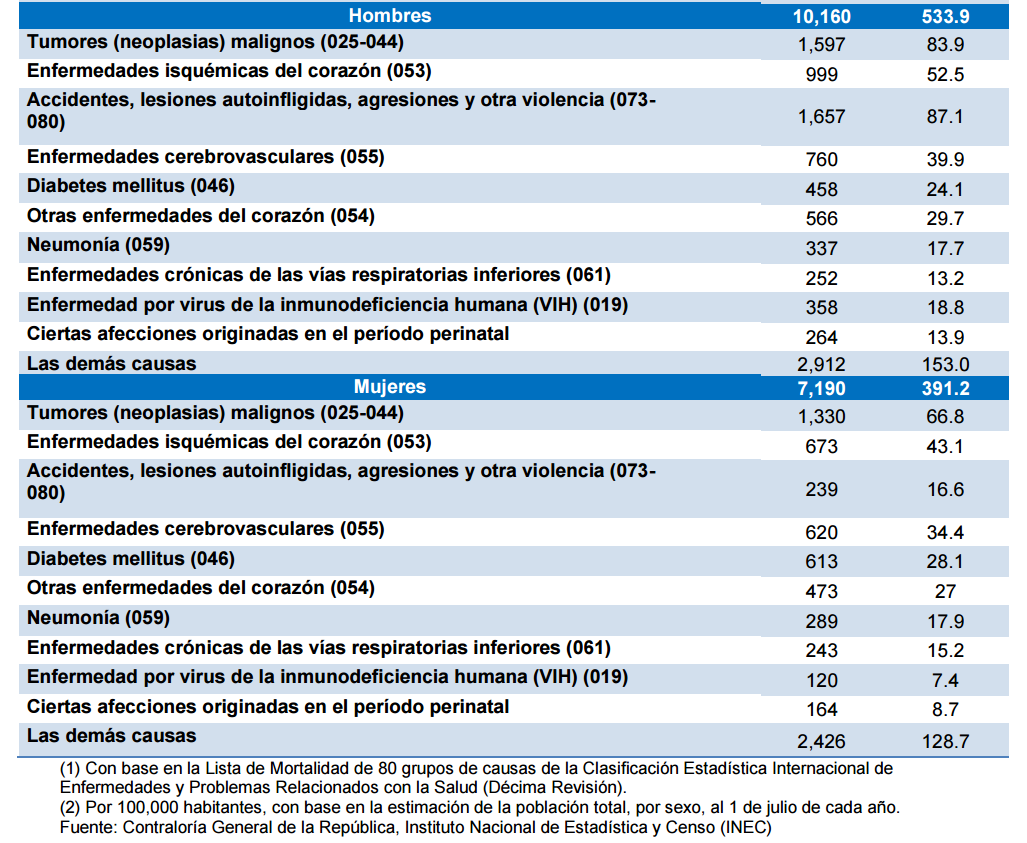 2015
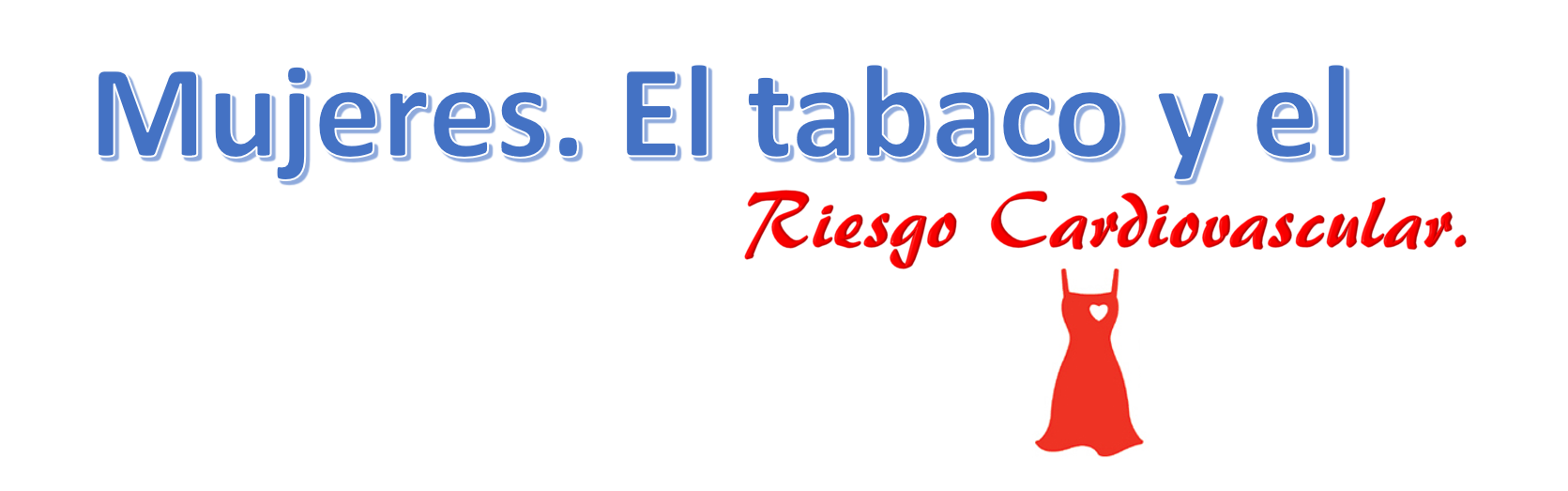 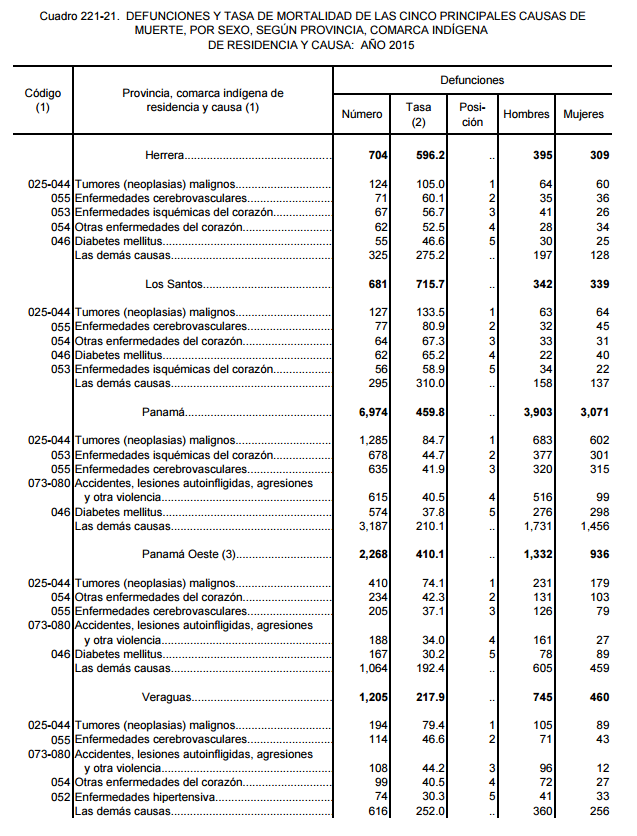 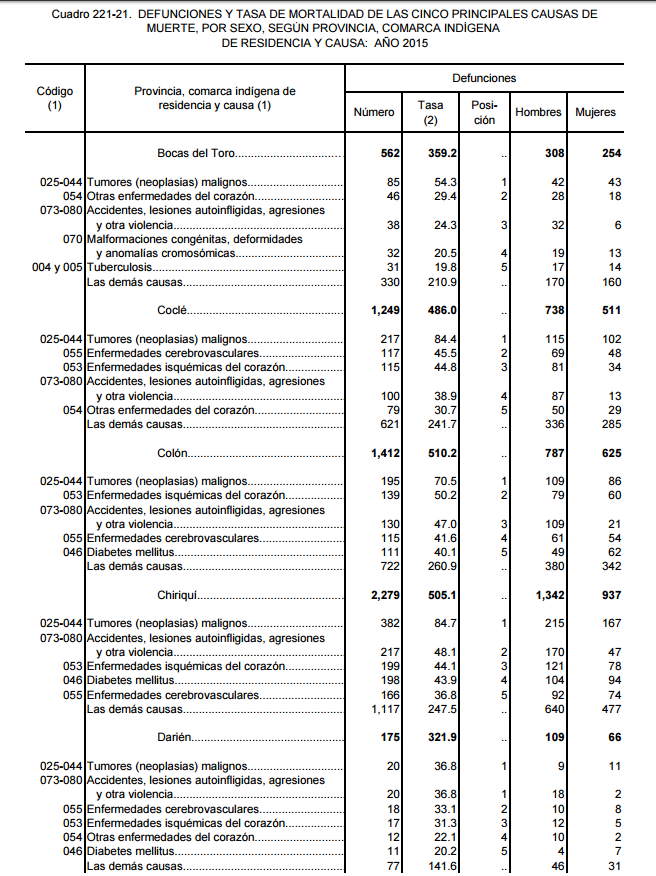 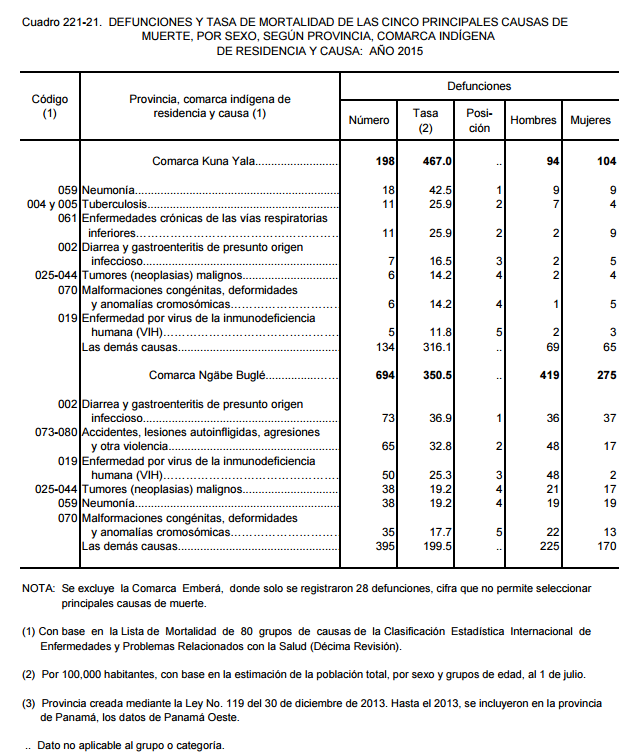 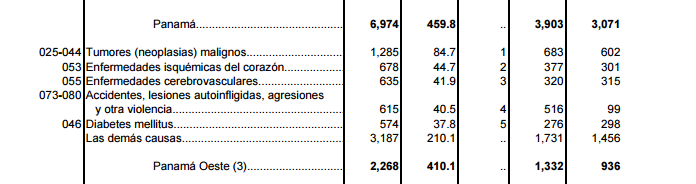 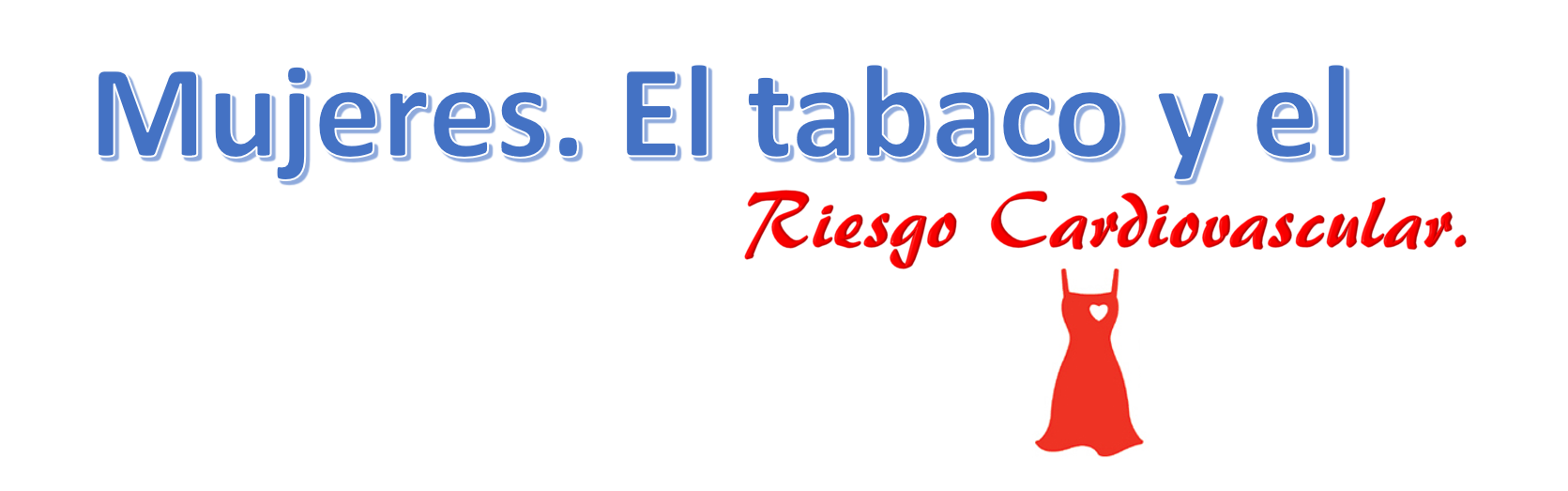 N: 60
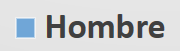 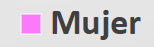 Fuente: Base de datos de la Unidad de Cuidados Intensivos Coronarios del C.H.Dr.A.A.M. 2016
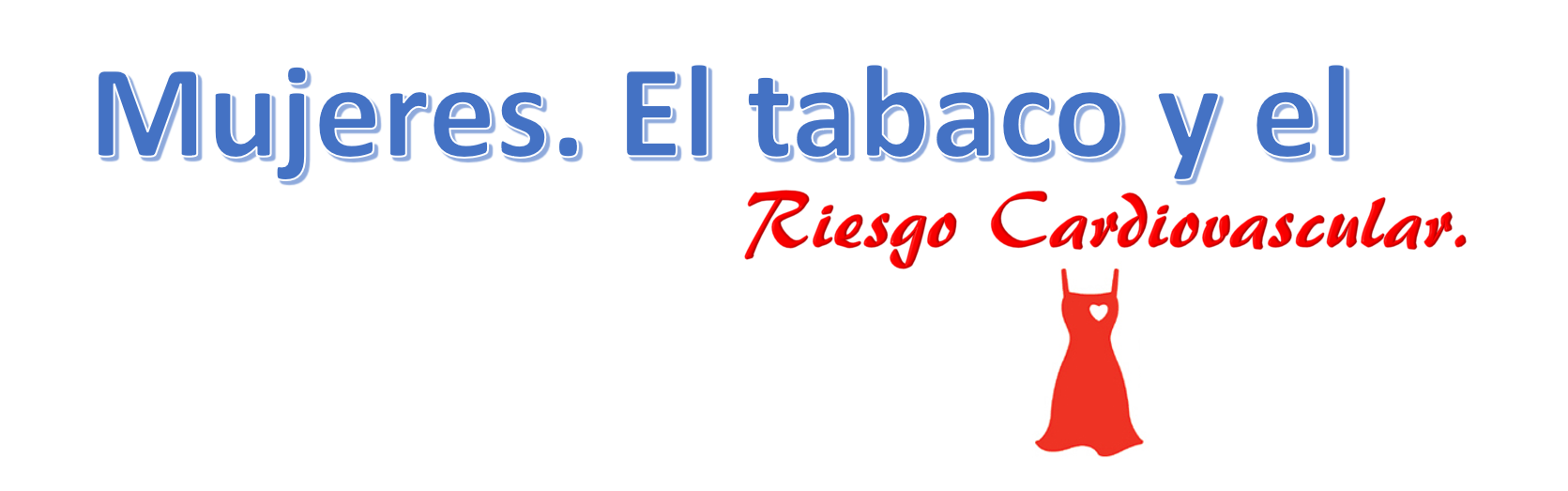 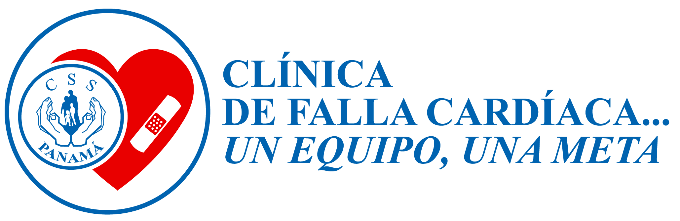 Pacientes
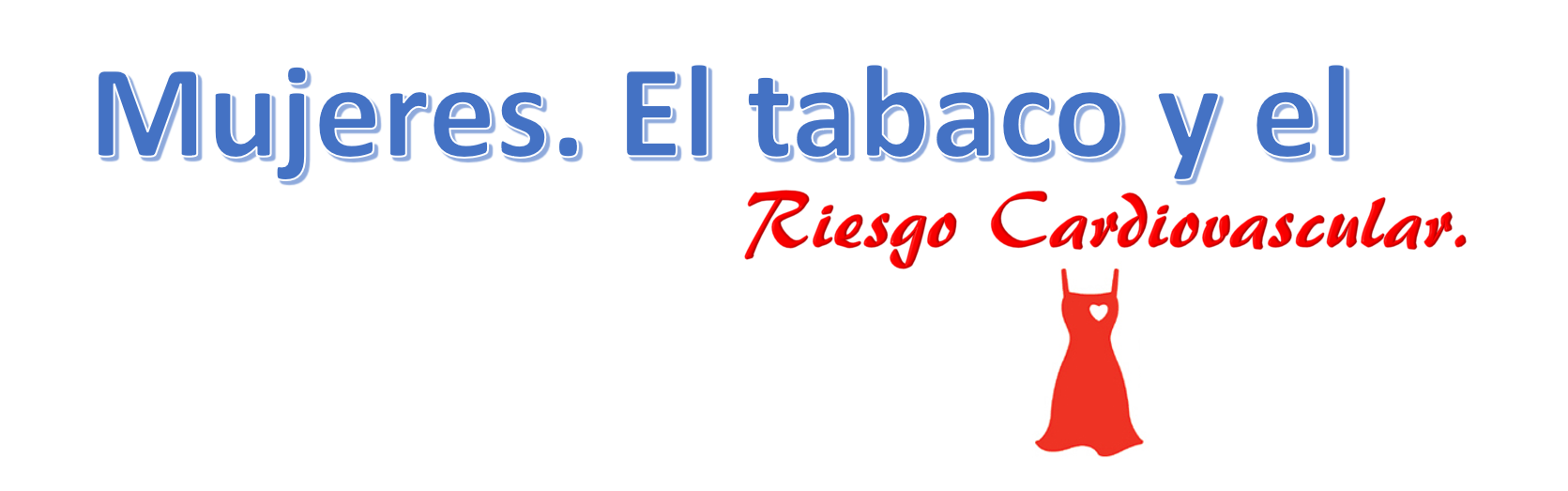 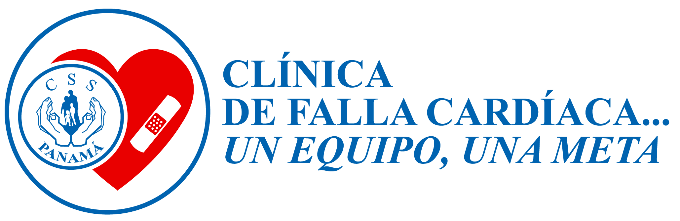 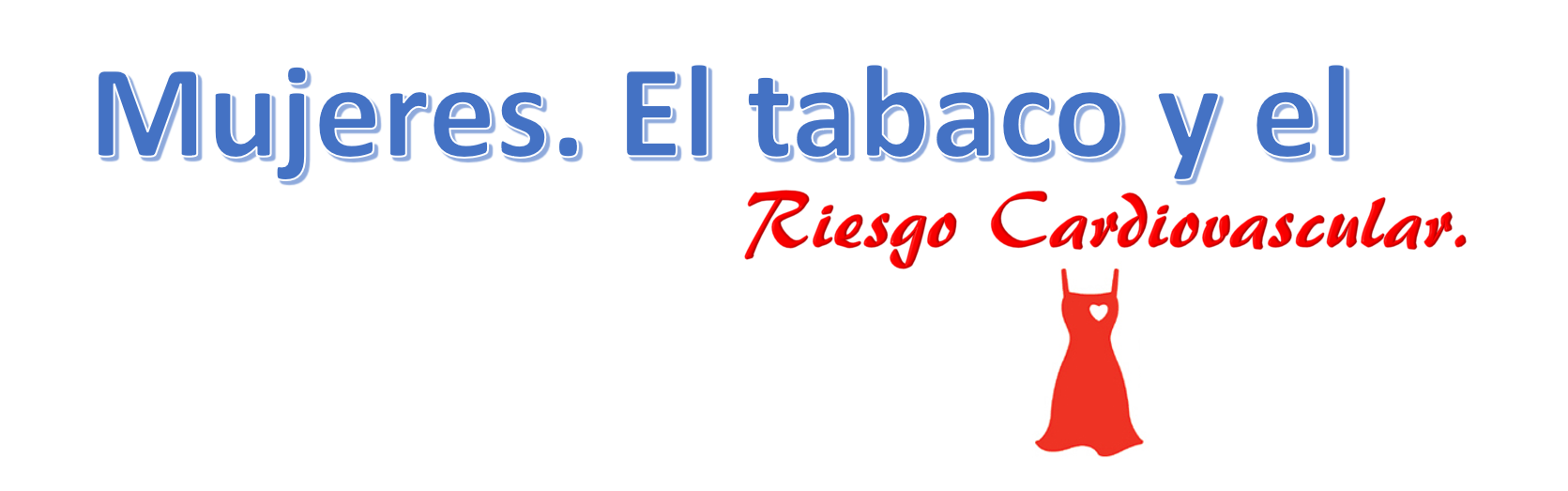 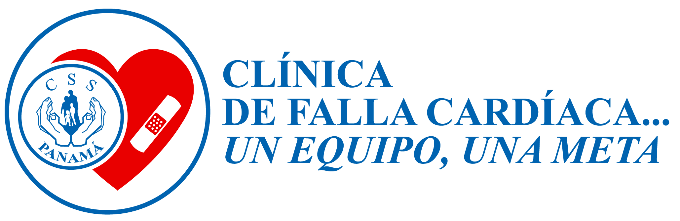 Fuente: Base de datos de la C.F.C. del C.H.Dr.A.A.M. 2017
Puntos a tratar
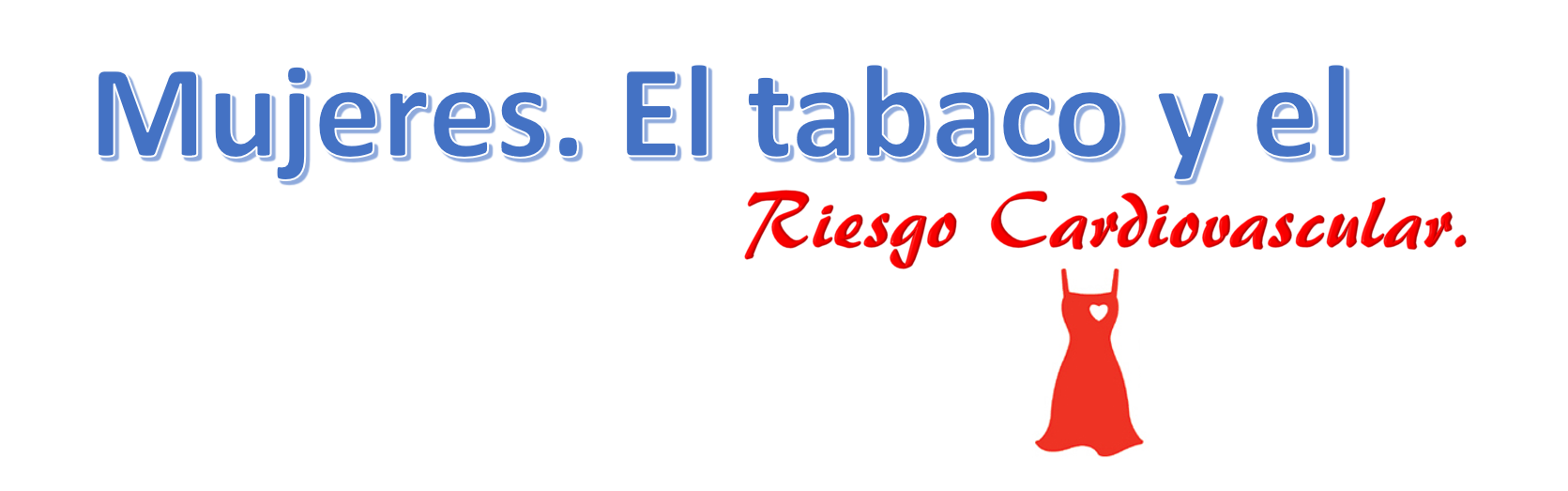 Concepto de riesgo
Característica del individuo asociado al aumento de la probabilidad de desarrollar enfermedad cardiovascular
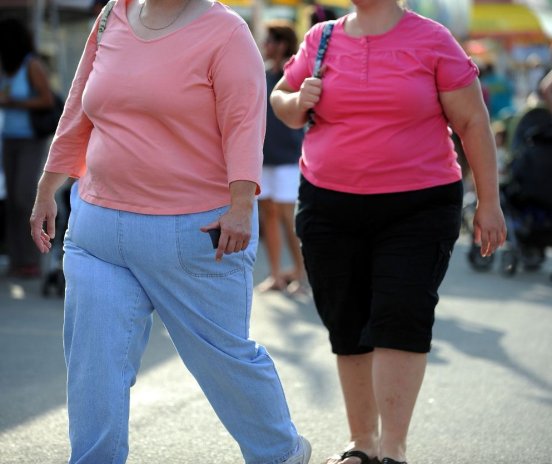 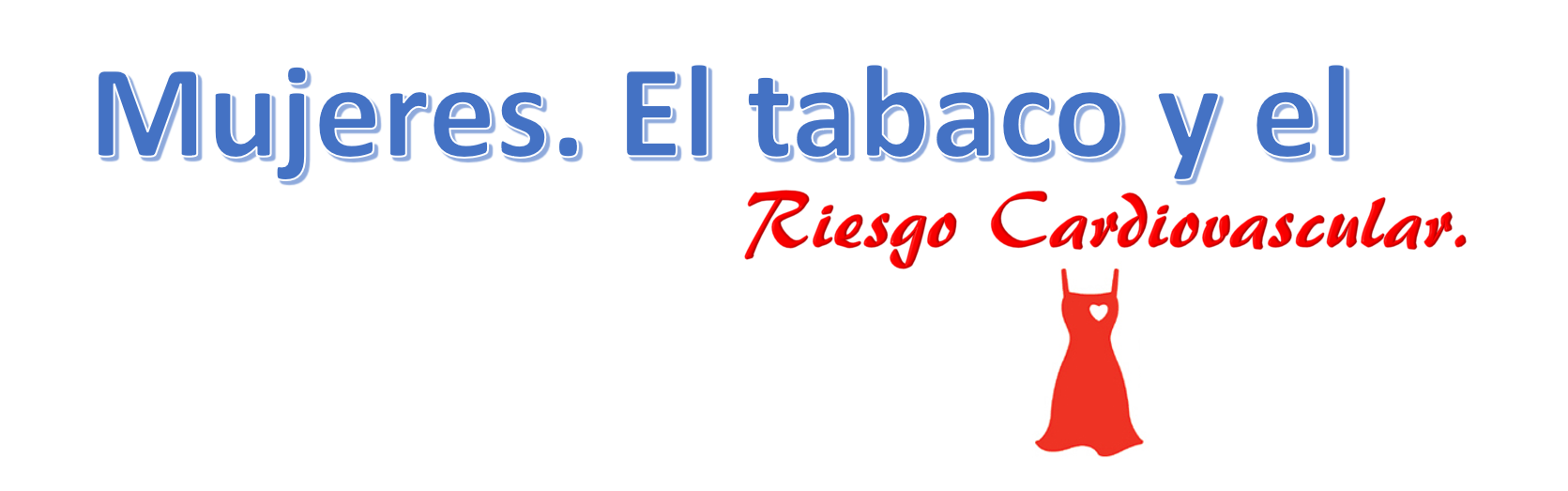 Riesgo cardiovascular “absoluto”
Probabilidad de desarrollar un infarto cardiaco o un evento cerebrovascular (fatal o no fatal) en un tiempo determinado
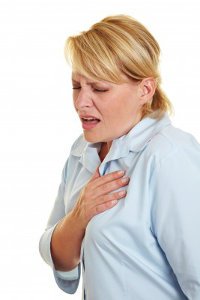 Riesgo cardiovascular 
GLOBAL
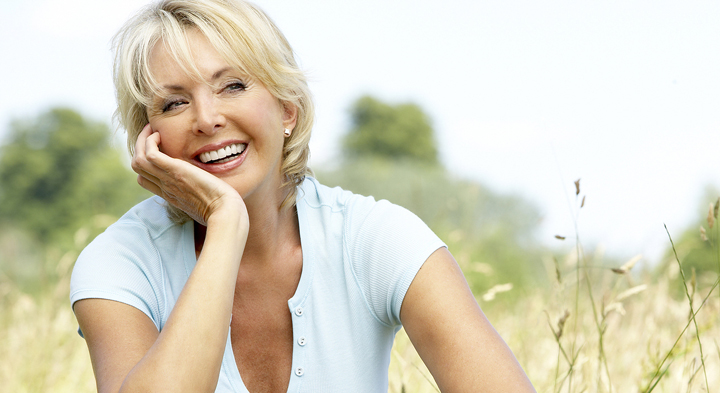 X3.5
X2.6
X4.5
X2.3
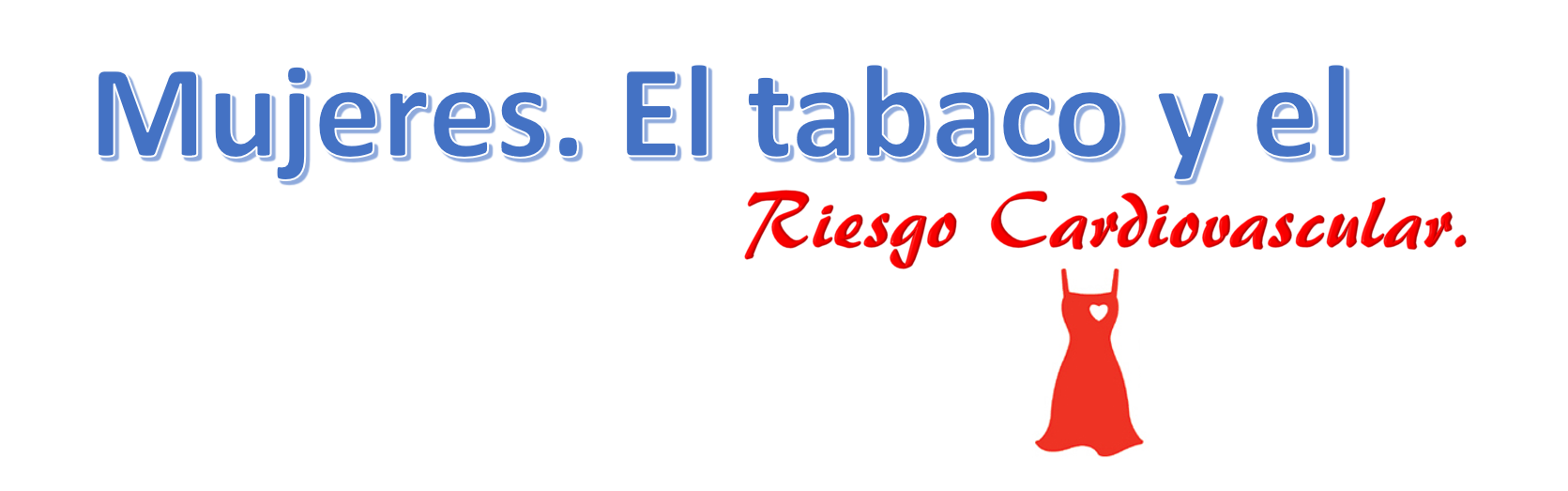 Riesgo cardiovascular 
GLOBAL
X5.2
X5.3
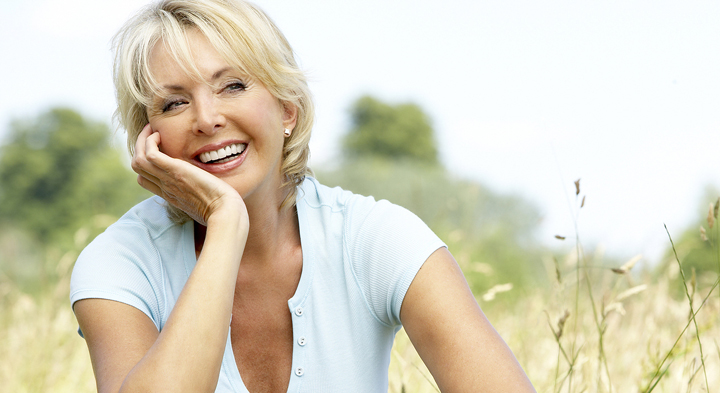 X6.7
X2.5
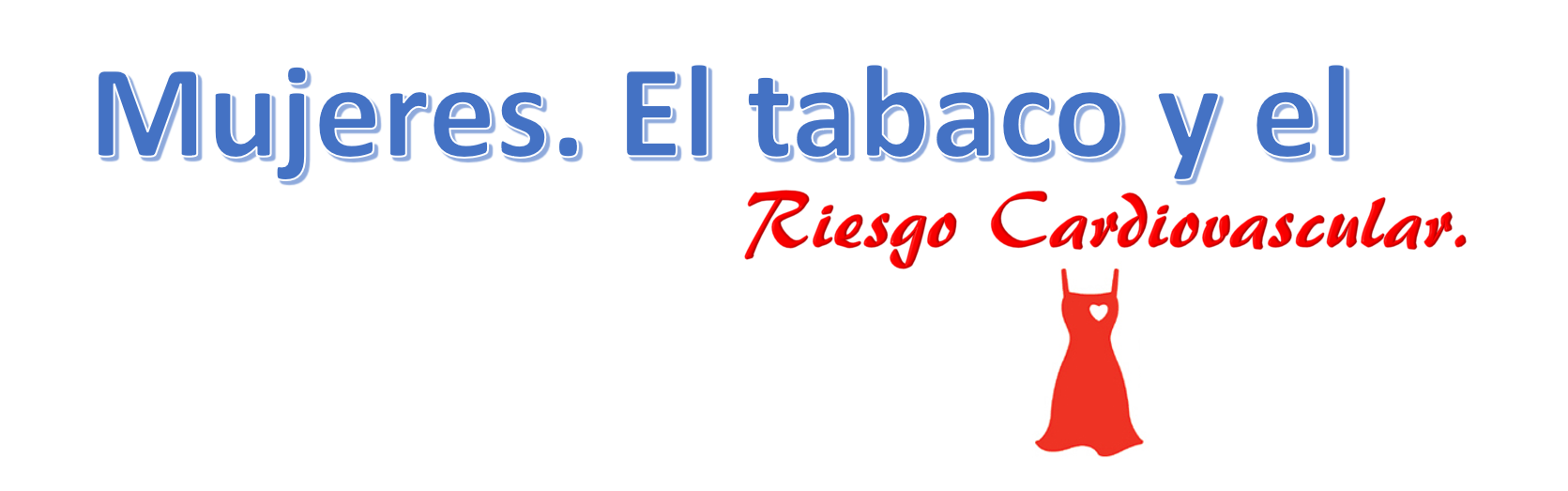 Factores independientes de riesgo
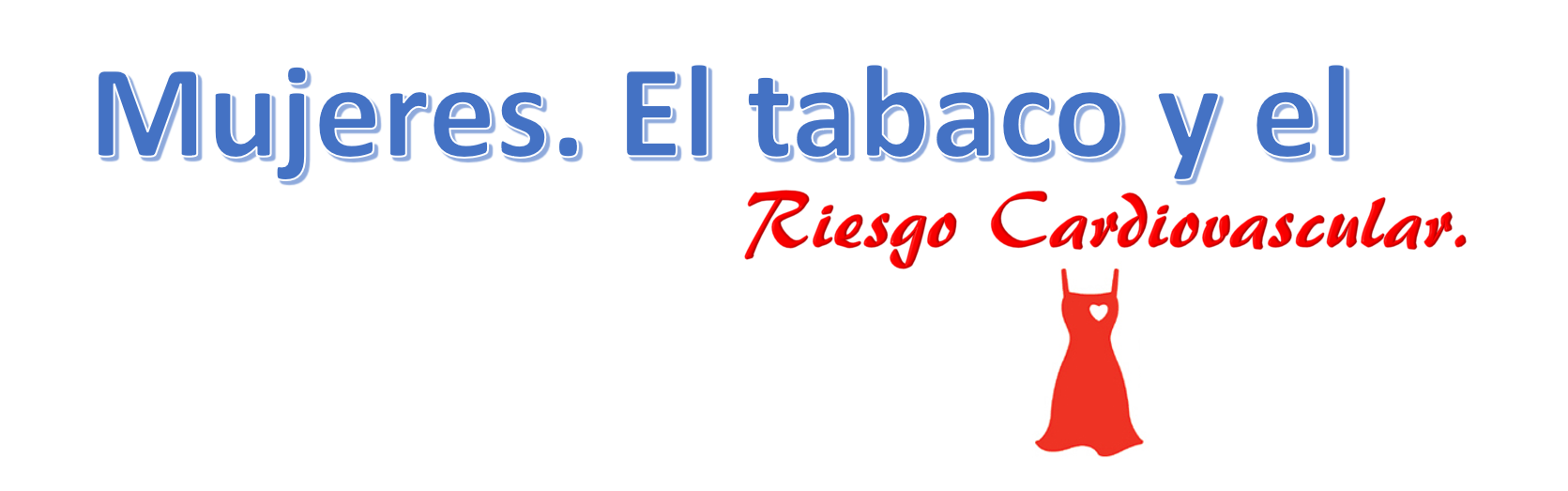 Factores de riesgo condicionales
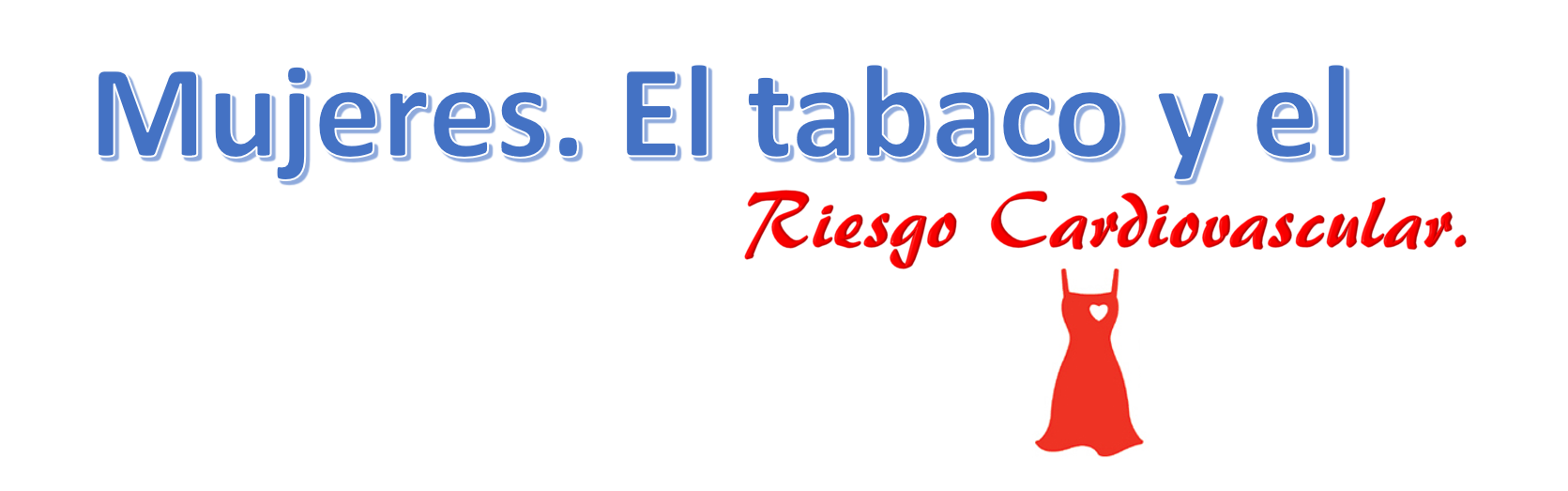 Rol del tabaco en el riesgo cardiovascular
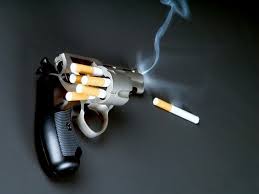 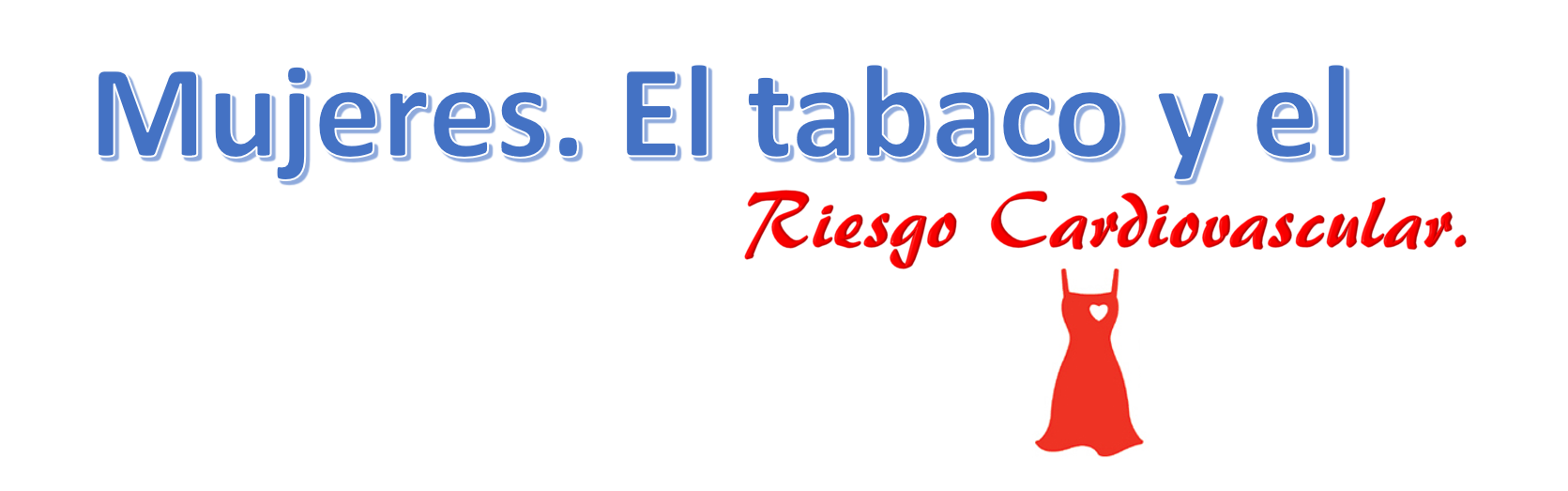 Mecanismo de daño cardiovascular
Borgerding, Met al. Exp. Toxicol. Pathol. 2005, 57, 43-737.
Ezzati, M. et al. Lancet 2003, 362, 847-852.
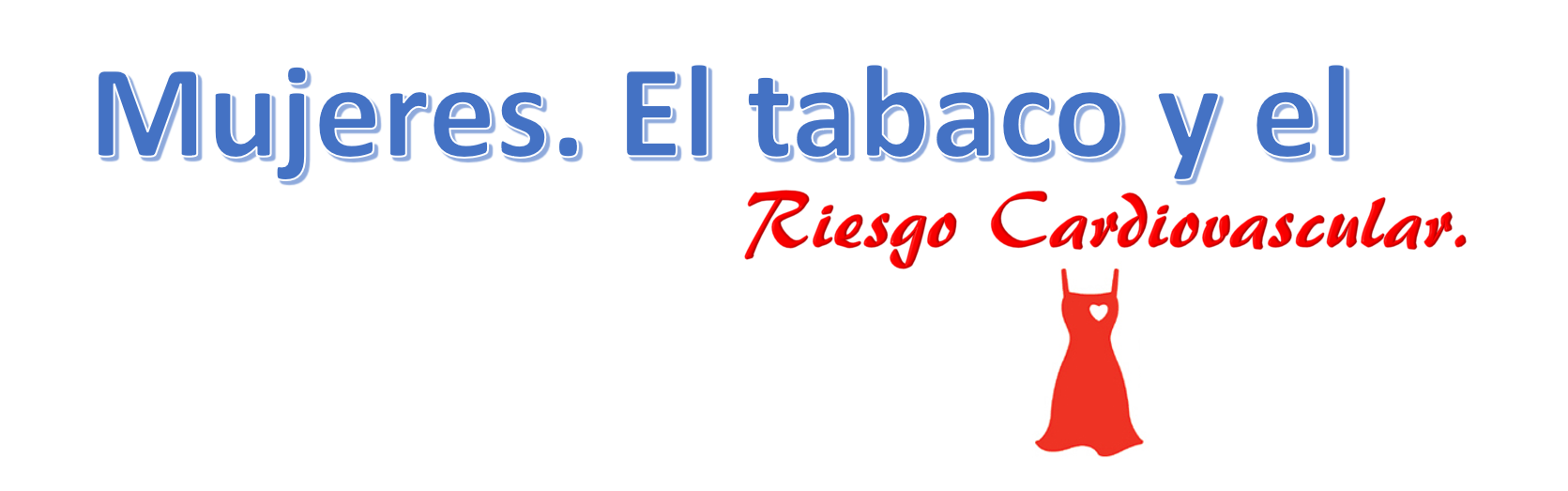 Mecanismo de daño cardiovascular
Benowitz NL, et al. J Am Coll Cardiol. 1997 Jun;29(7):1422-31
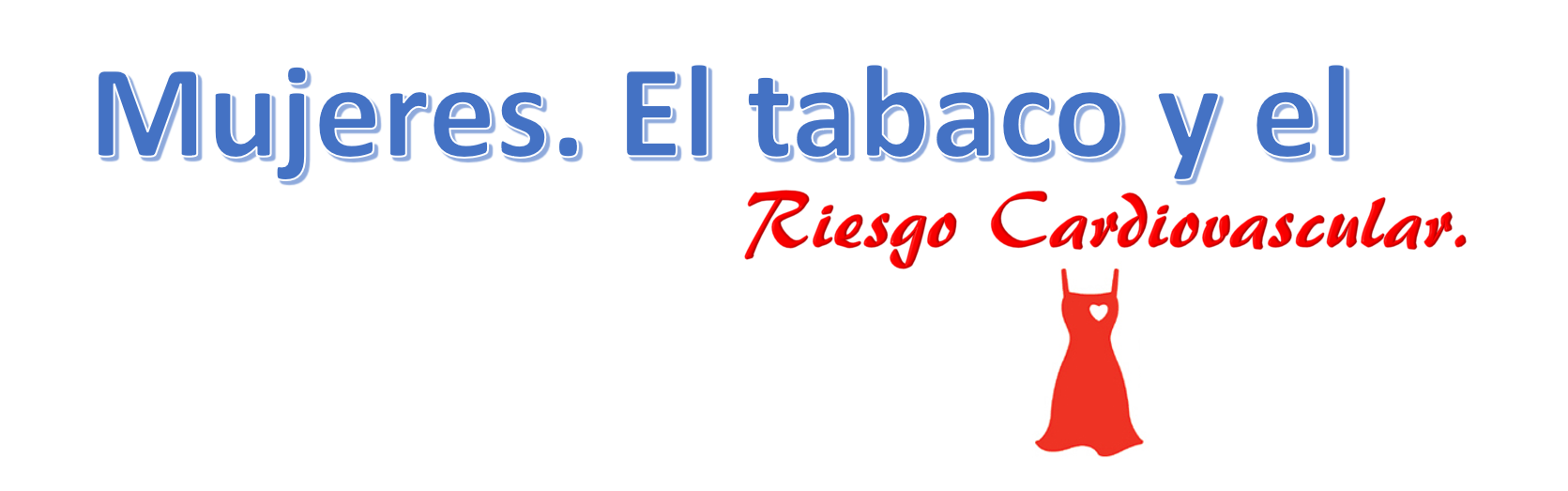 Riesgo asociado a fumar
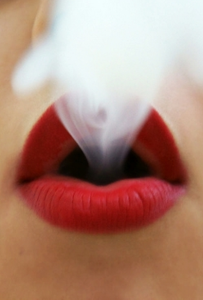 Hatsukami, D.K. et al. Lancet 2008, 371, 2027-2038.

Davis, R.M, et al. Rev. Public Health 2007, 28, 171-194.
Riesgo de eventos coronarios
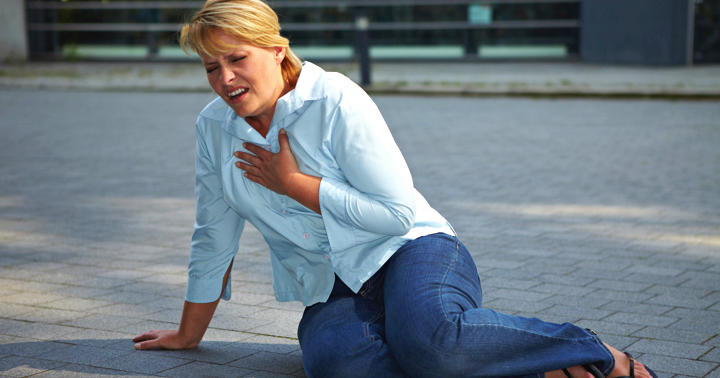 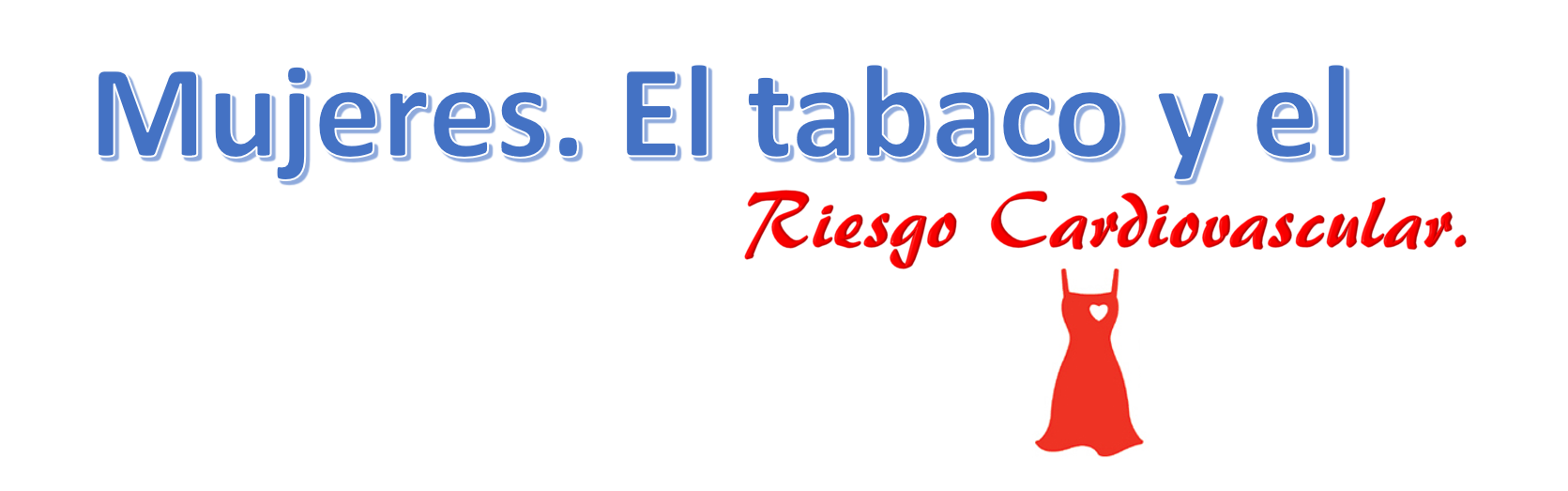 Riesgo de eventos coronarios
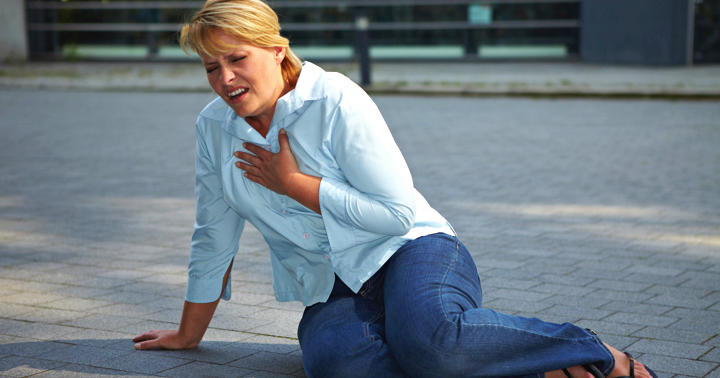 Hansen E, et al. Am J Cardiol 1993; 71: 1439-1442.
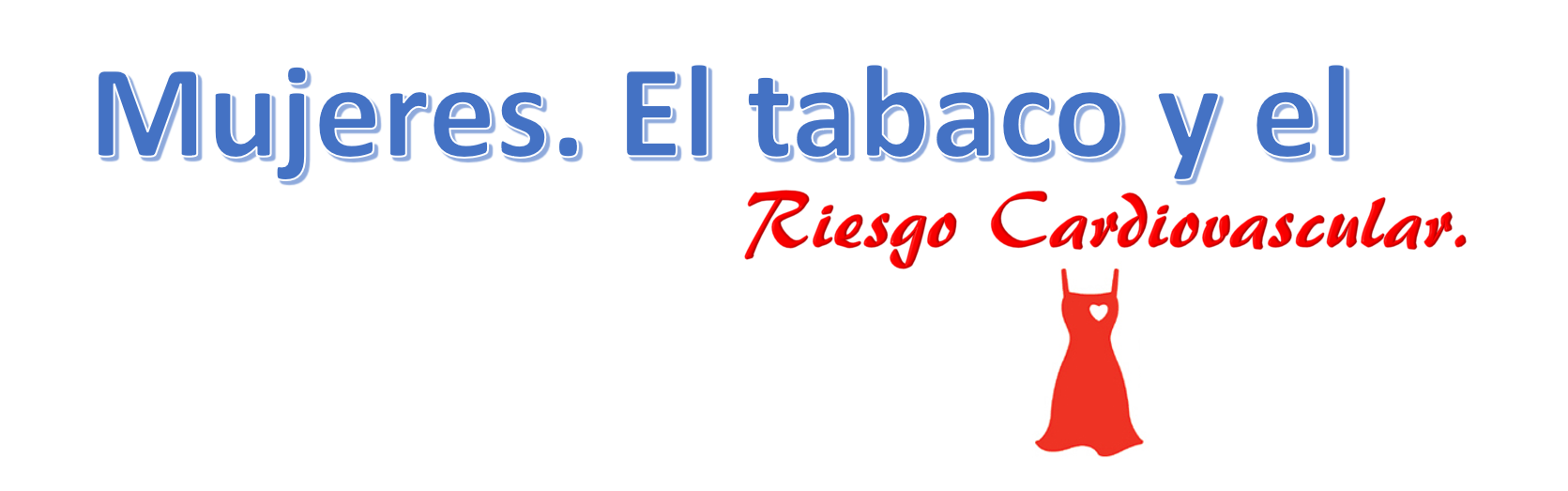 Consumo liviano o intermitente
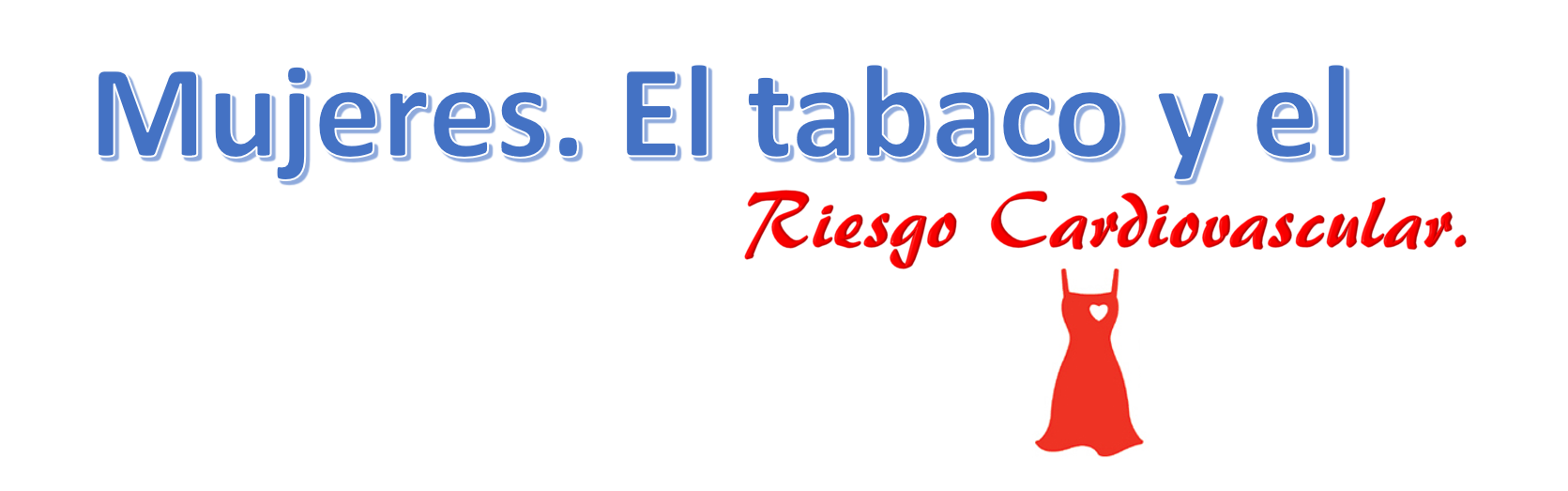 Consumo liviano o intermitente
Schane RE, Circulation. 2010;121:1518-1522.
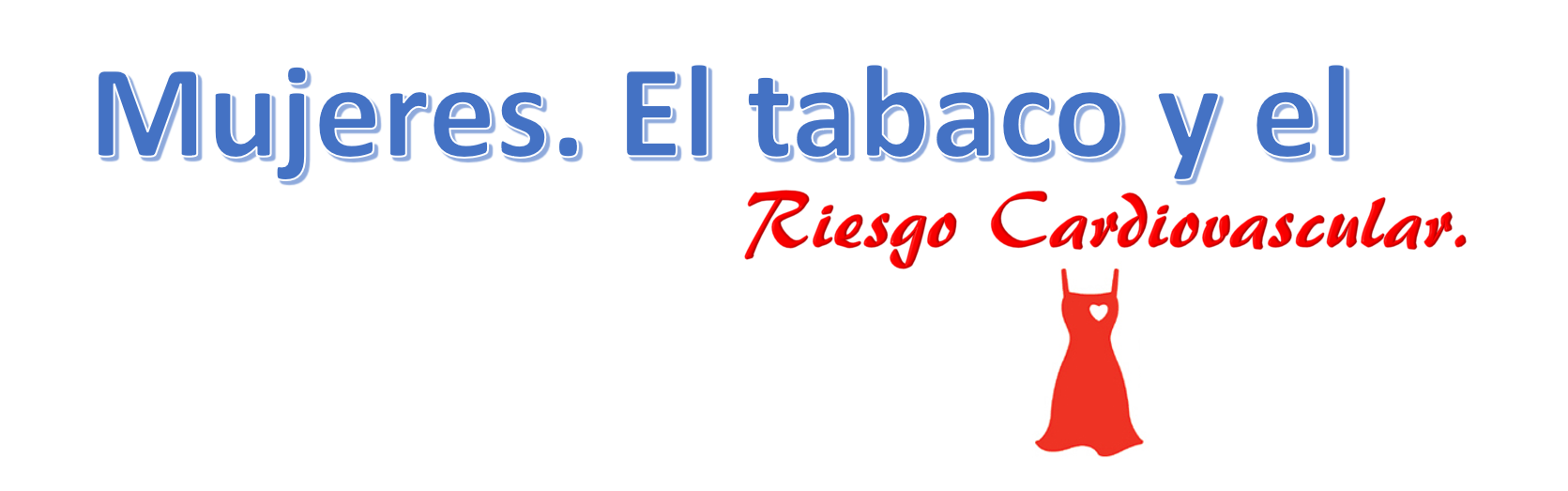 Fumadores pasivos
Shinton R, Beevers G. BMJ. 1989; 298: 789-794.
 Håheim LL, et al. J Epidemiol Community Health. 1996; 50: 621-624.
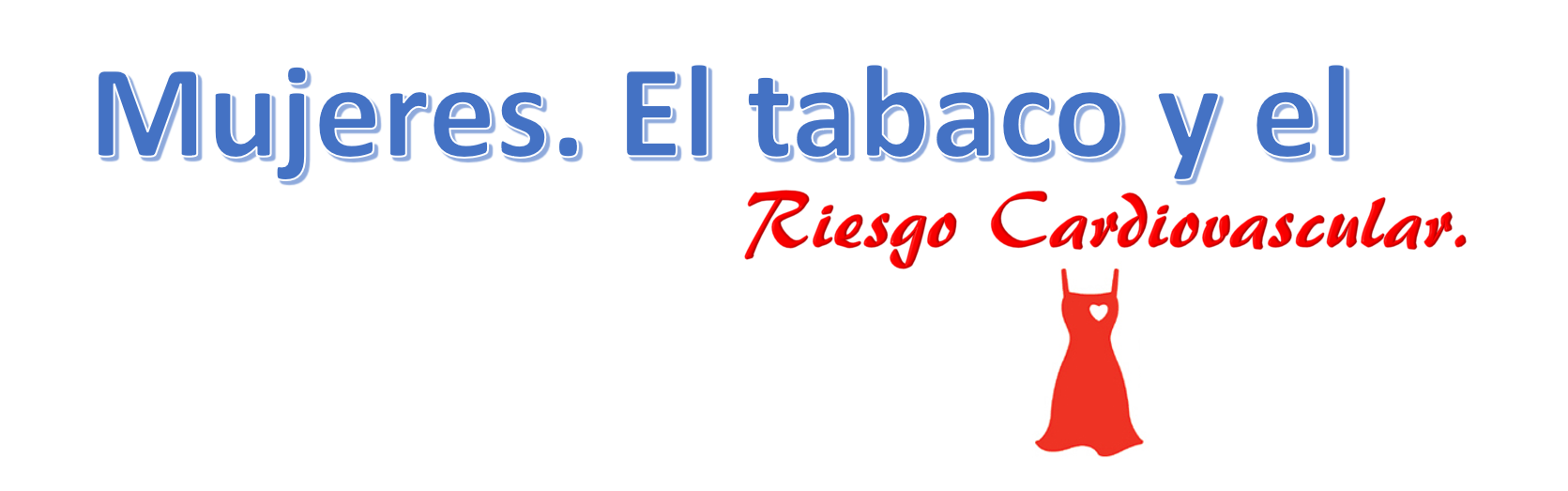 Riesgo de enfermedad cerebrovascular
Bonita R. Stroke. 1986; 17: 831-835.
Colditz GA, et al. N Engl J Med. 1988; 318: 937-941.
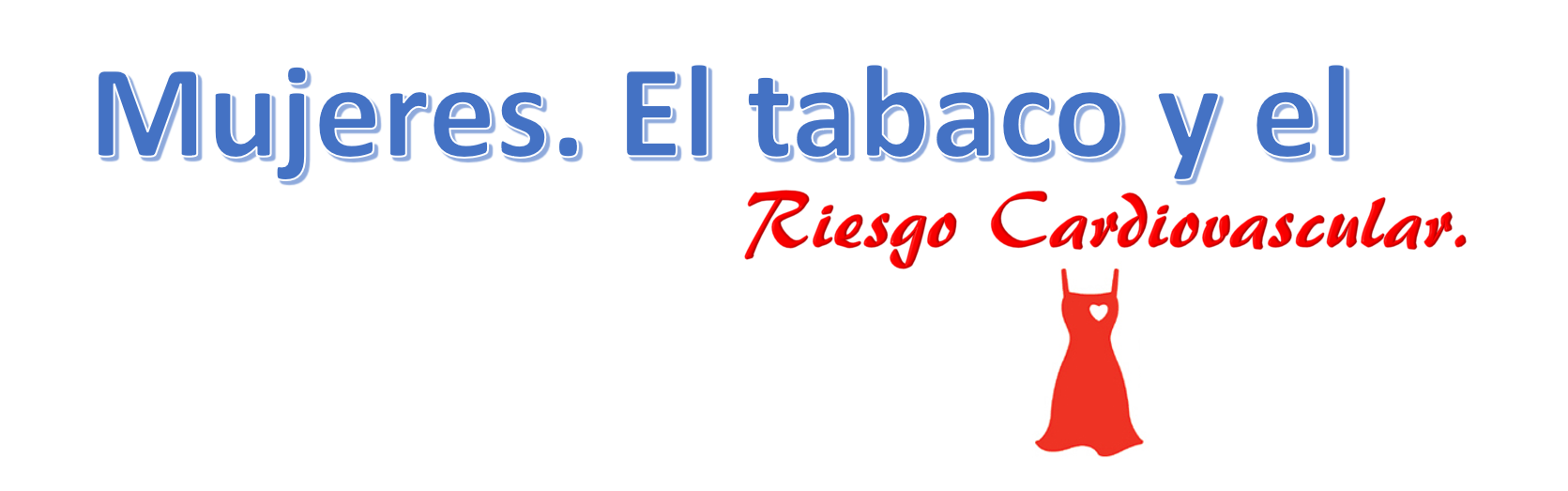 Factores de riesgo
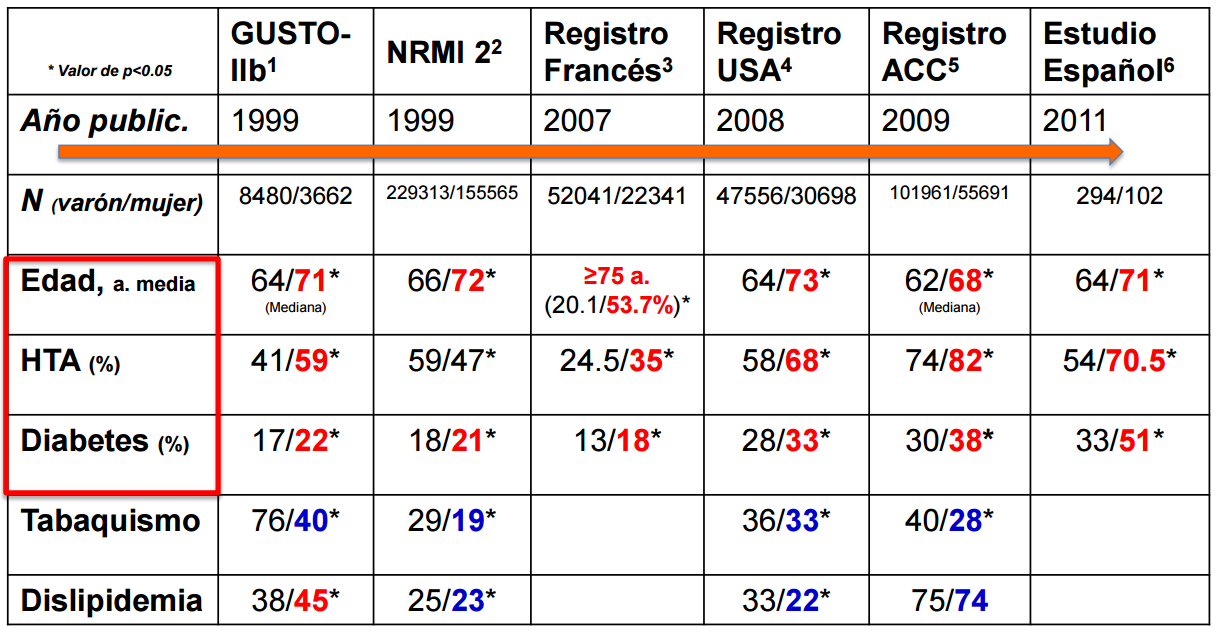 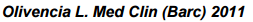 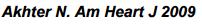 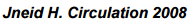 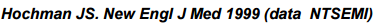 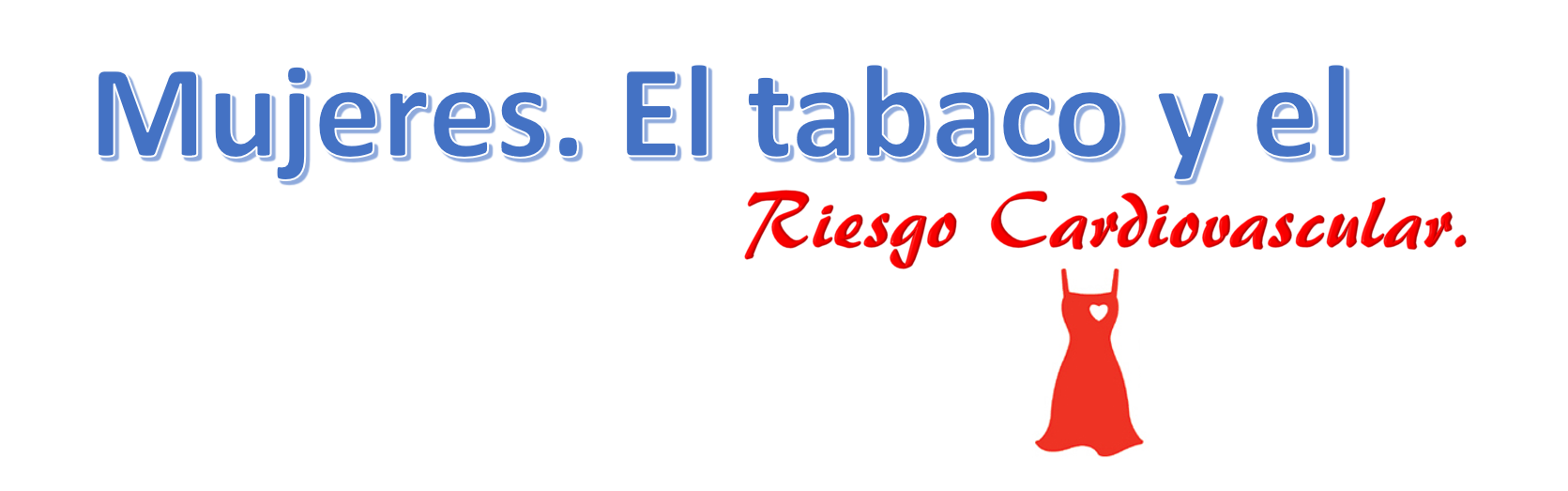 Factores de riesgo
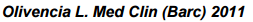 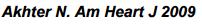 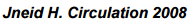 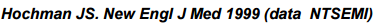 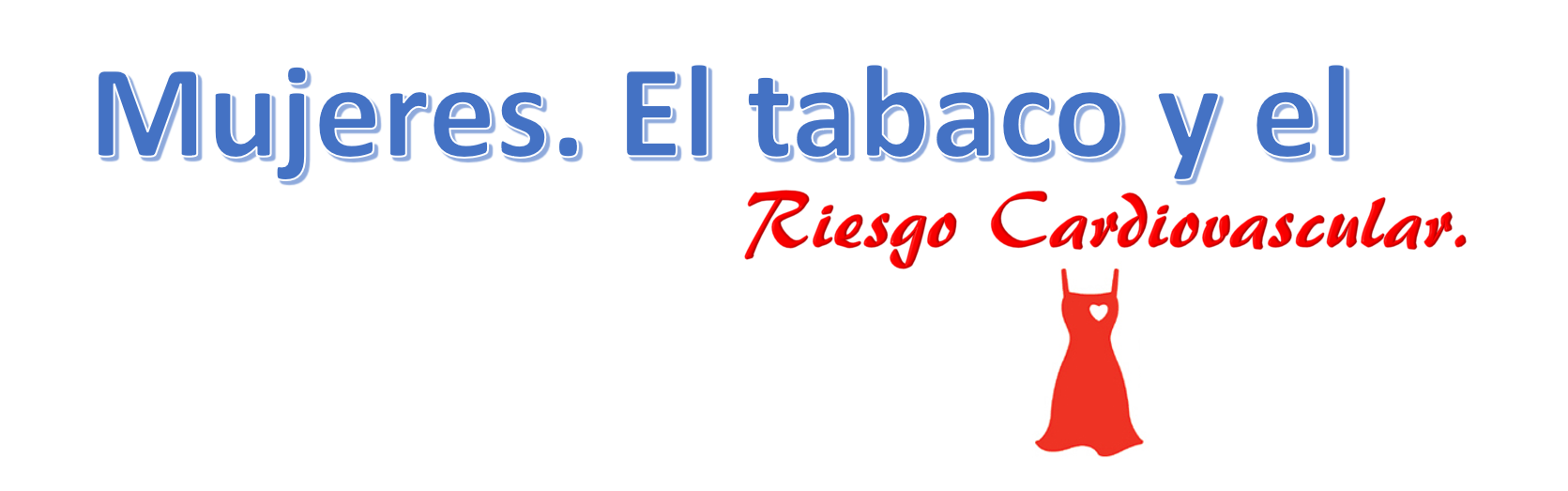 Puntos a tratar
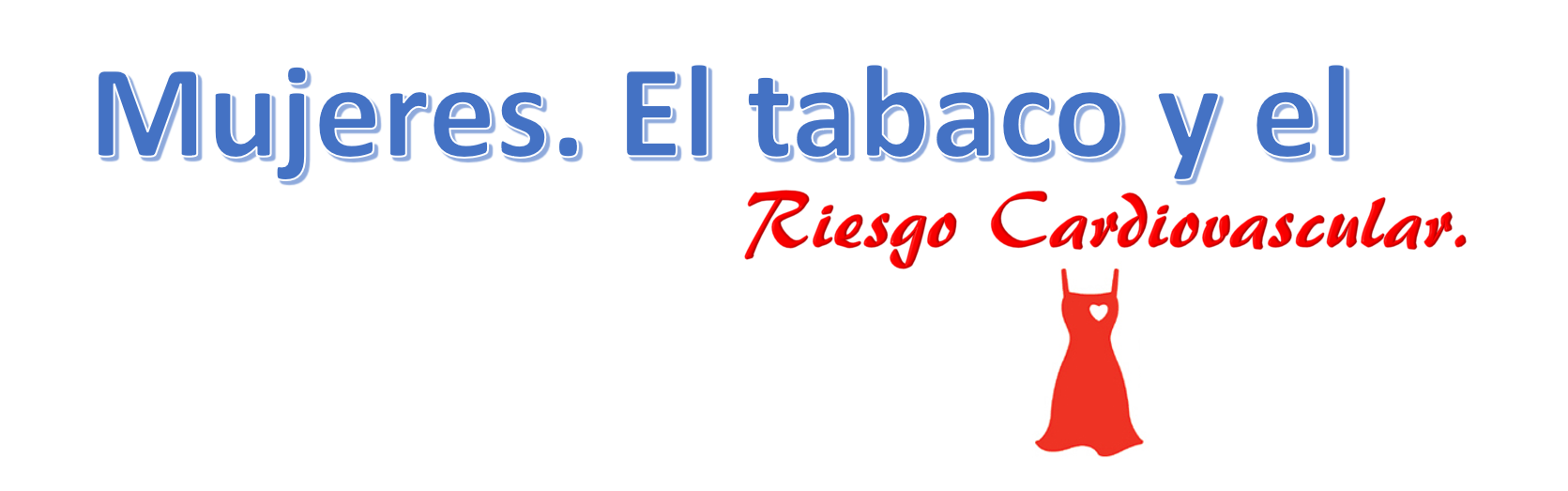 Manejo de la enfermedad coronaria
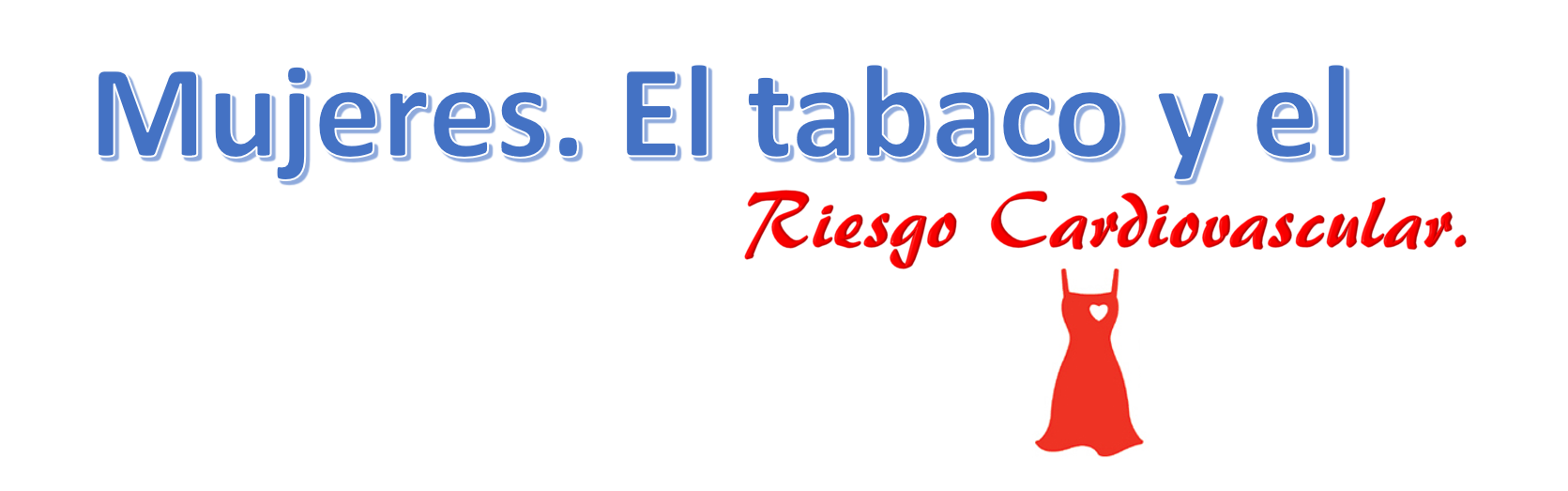 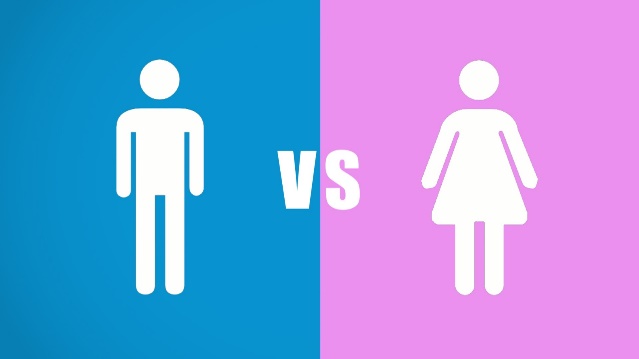 Enfermedad Coronaria: Diferencias que Potencialmente pudieran influir.
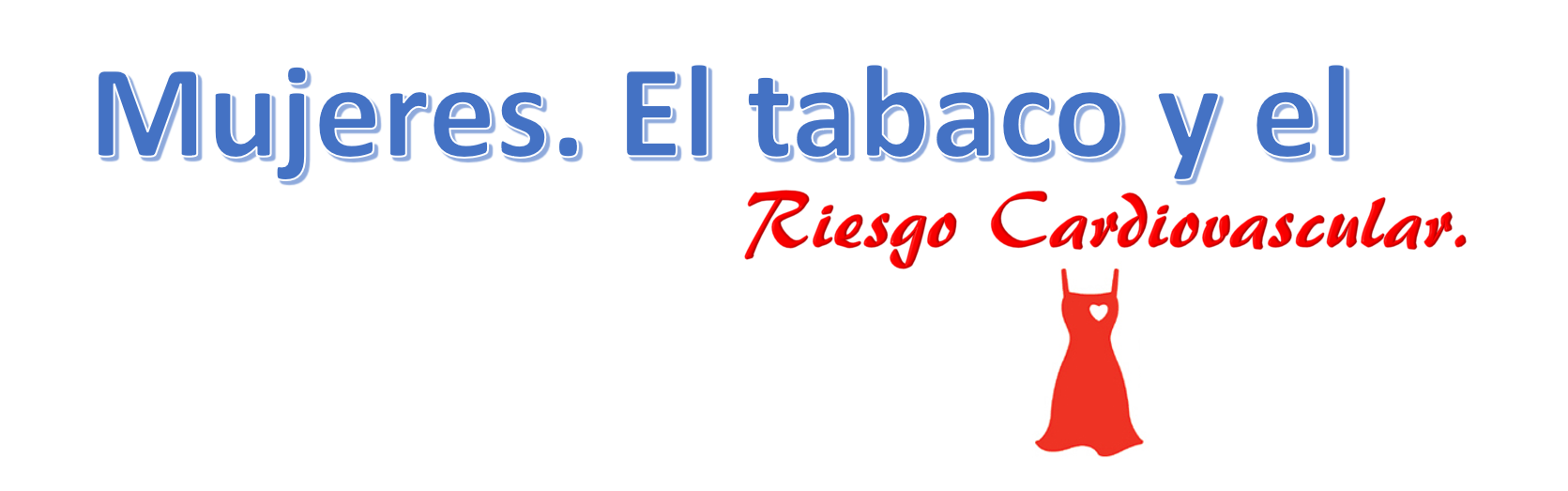 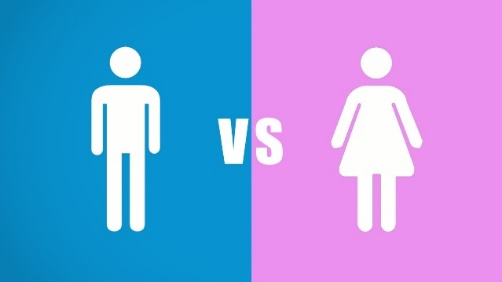 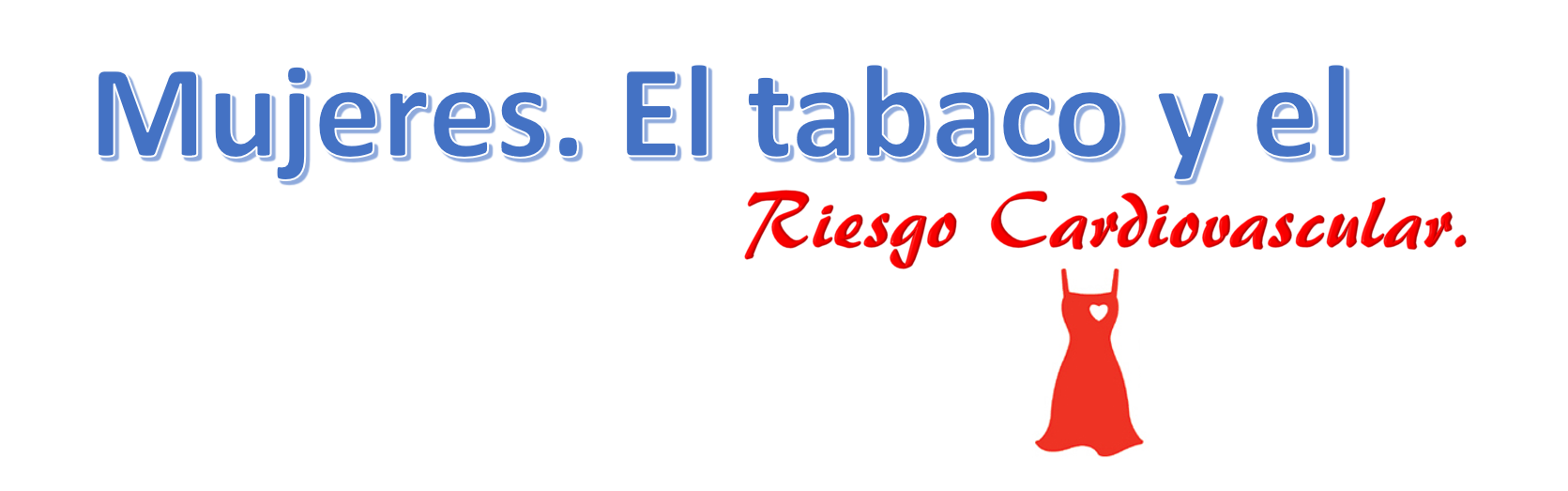 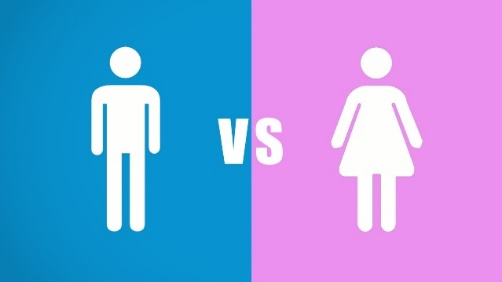 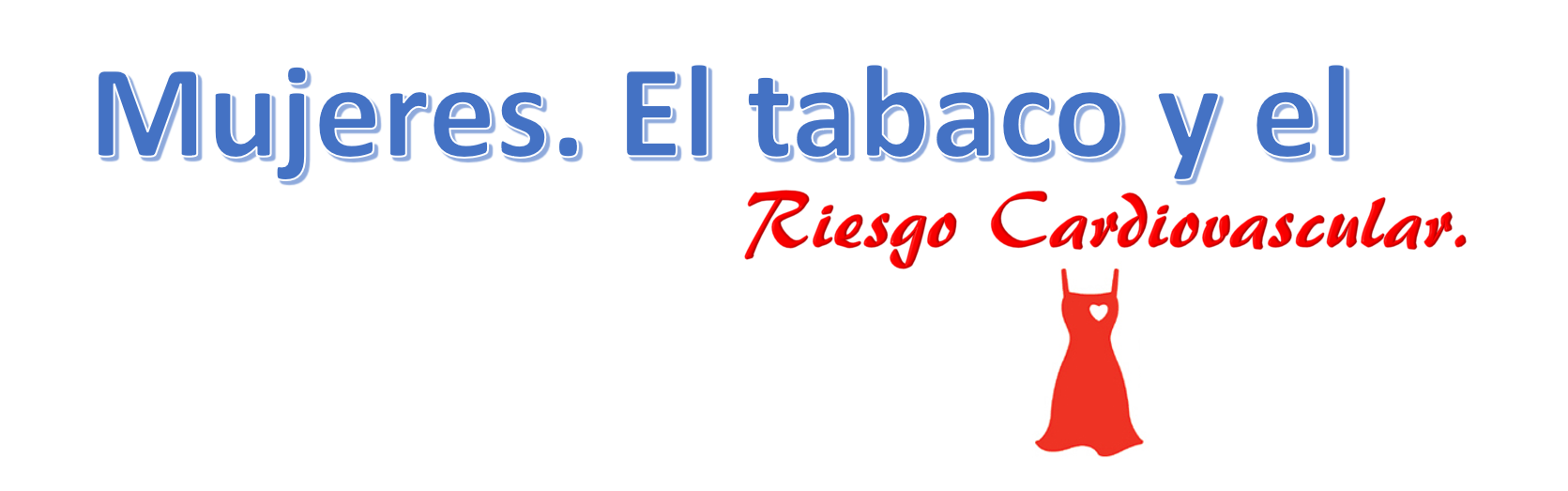 SCA: Procedimientos intrahospitalarios
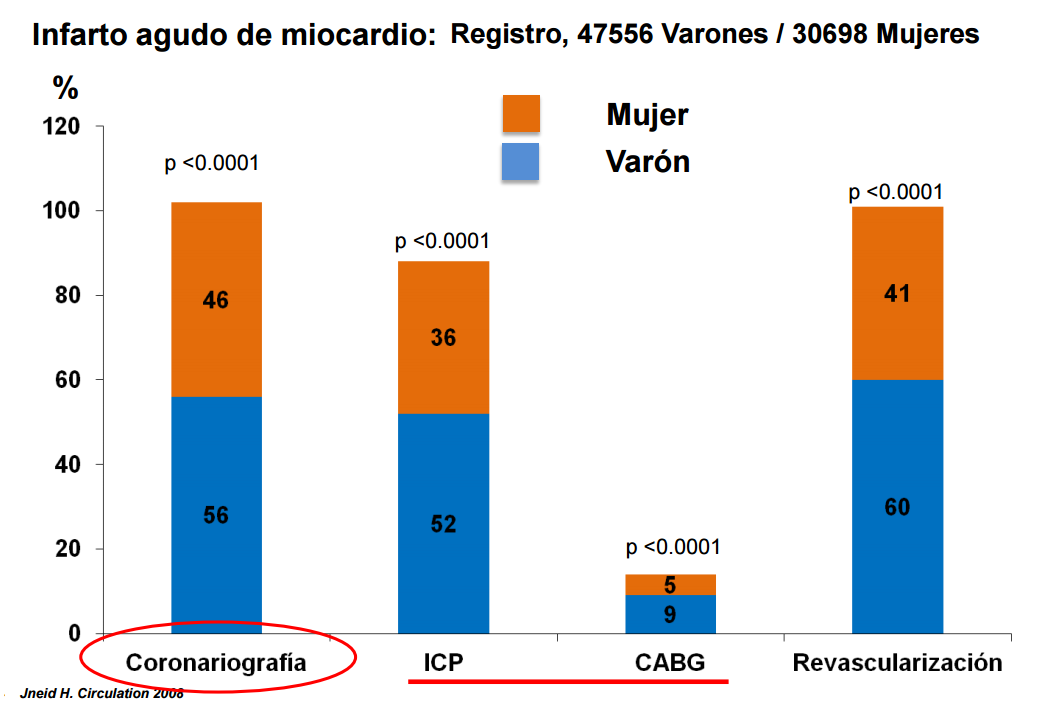 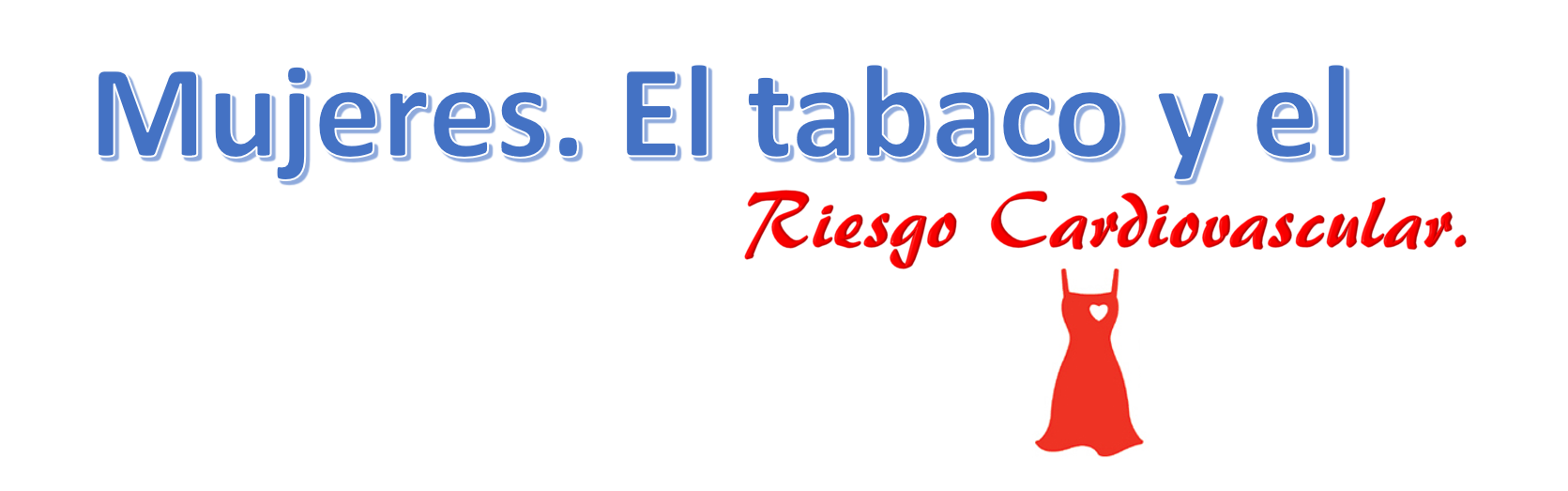 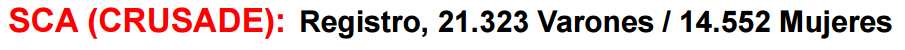 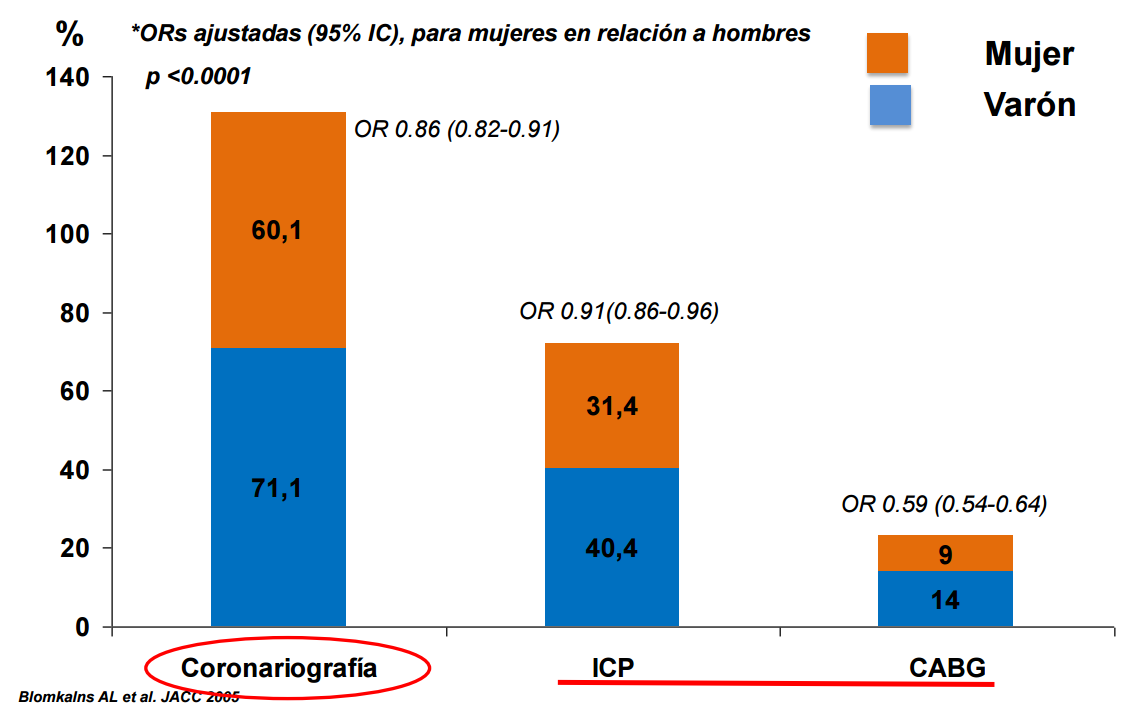 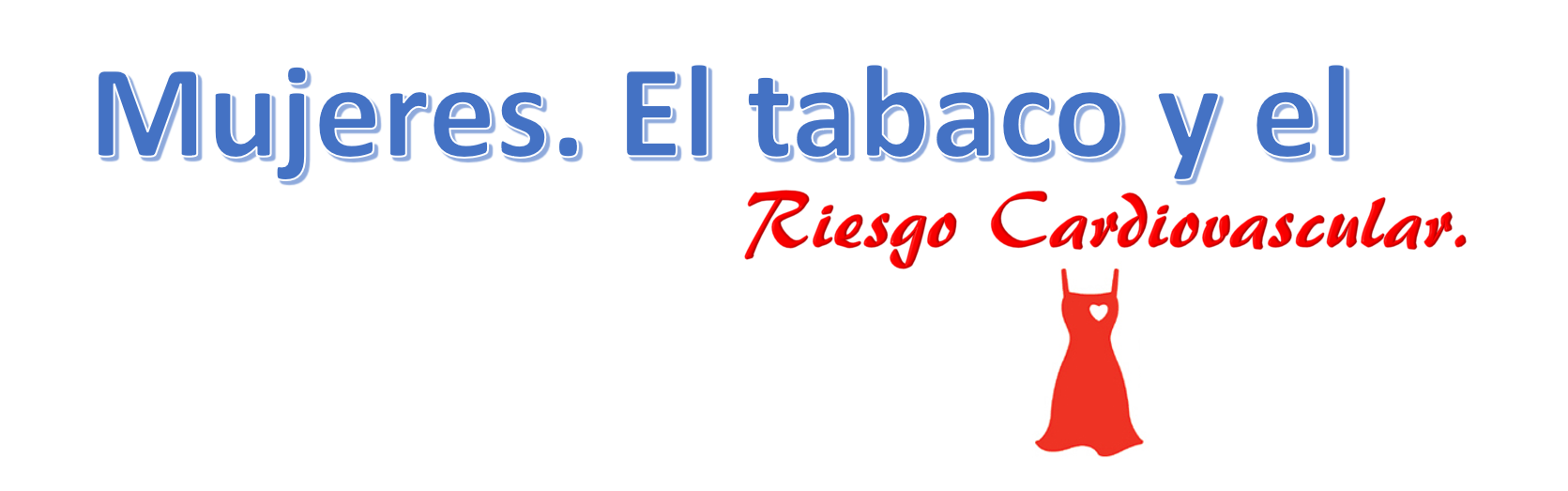 SCA: Tiempo al Tratamiento
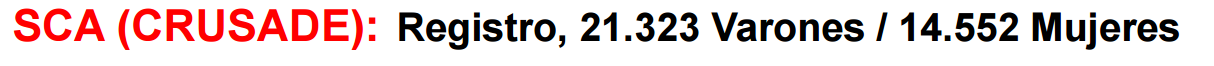 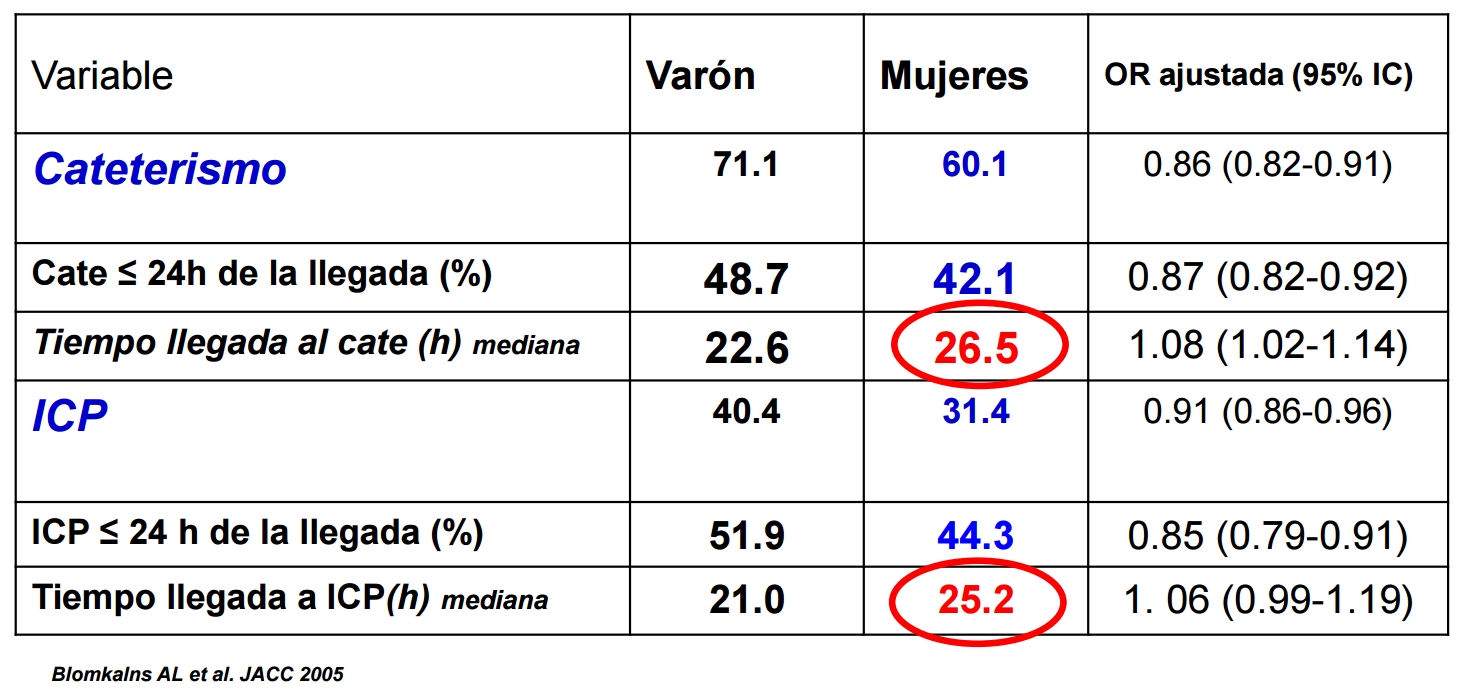 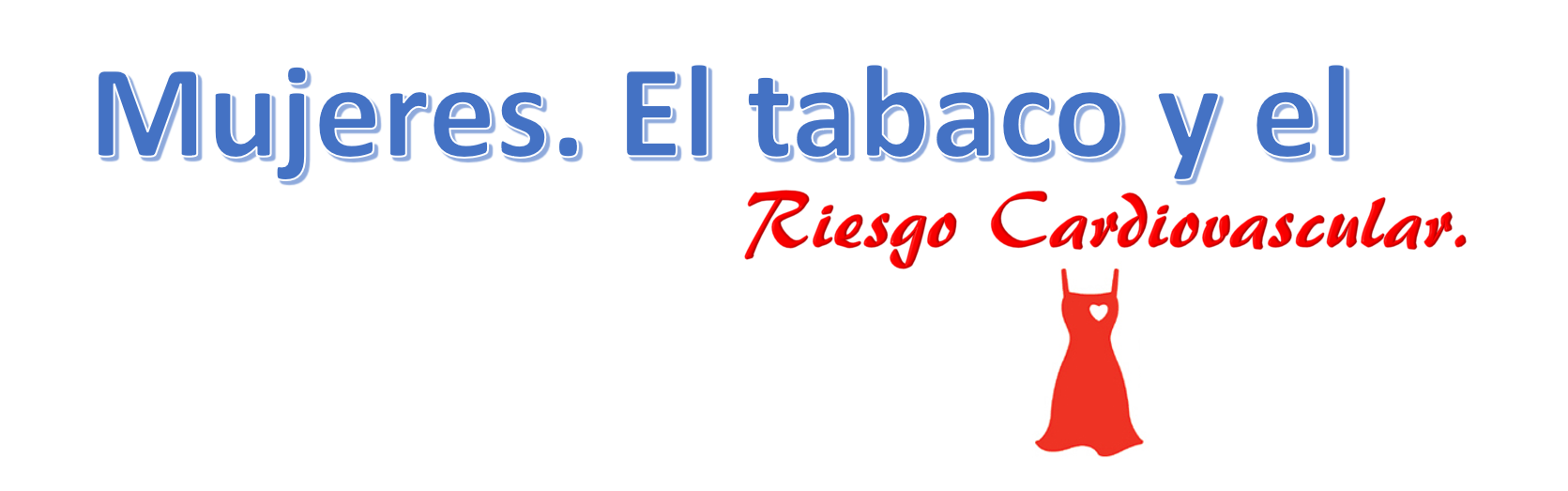 SCA: Tiempo al Tratamiento
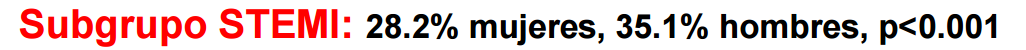 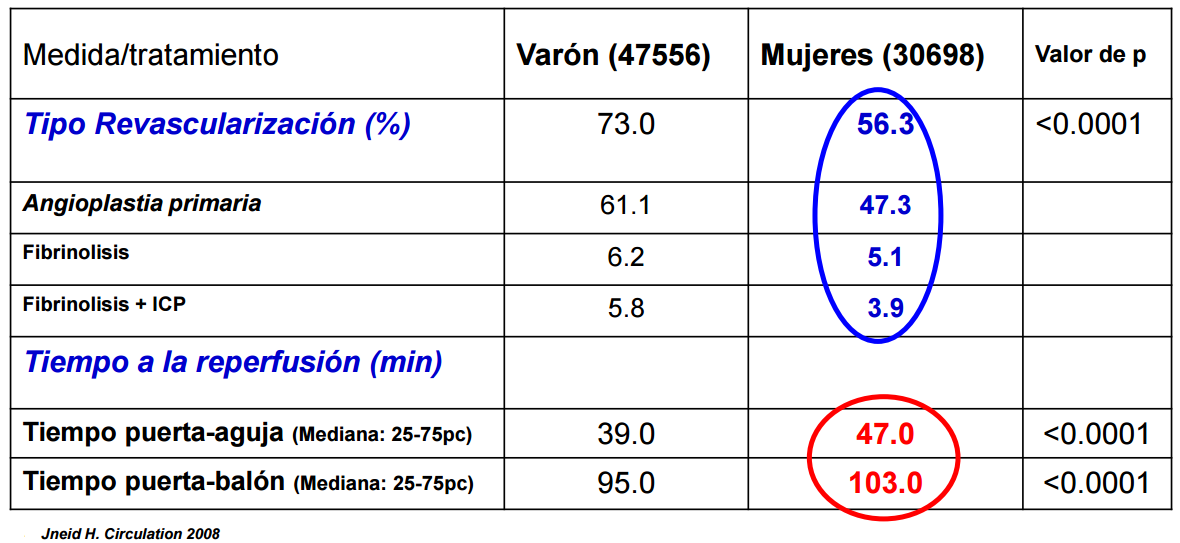 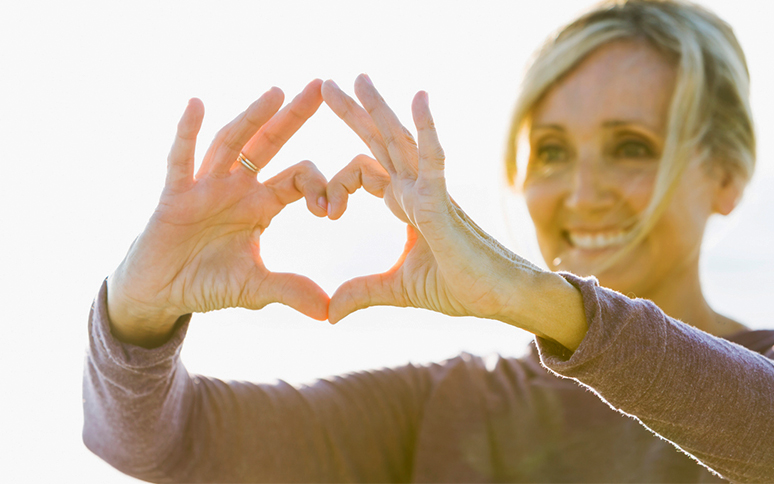 Gracias!